Gestión Sistematizada y Digitalizada de los Efectos Judiciales, Depósitos y Piezas de Convicción (GEJ)
GTI Territorio Ministerio
15 DE NOVIEMBRE DE 2023
ÍNDICE
01
Visión General
Parametrización
Ciclo de Alta/Archivado
Ciclo de Préstamo
Ciclo de Devolución
Cambio de Órgano/Procedimiento
Baja de Piezas / Registro de Otros Piezas / Otros Efectos
02
03
04
05
06
07
Visión General - Introducción
Dentro de la actual Sistema de Archivo (SArch) se ha implementado un nuevo módulo que permitirá la Gestión Sistematizada y Digitalizada de los Efectos Judiciales, Depósitos y Piezas de Convicción.

Objetivos Principales:

Garantizar el correcto tratamiento de los efectos judiciales en todos los órganos judiciales, sean los depósitos internos o externos.

Mejorar el control, organización y gestión de los efectos judiciales.

Garantizar el correcto funcionamiento y la seguridad de los depósitos de los partidos judiciales.

Asegurar que todos los depósitos y efectos judiciales de la Administración de Justicia cuenten con espacios e instalaciones óptimas.
Visión General - Flujo General
Archivado Pieza Convicción por CB (generación interna)
2
Gestión del Almacén de Depósitos
Gestión interna de Ubicaciones Pieza Convicción
Alta Pieza Convicción
3
4
1
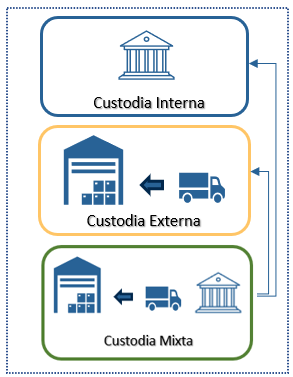 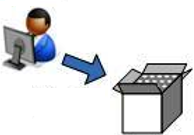 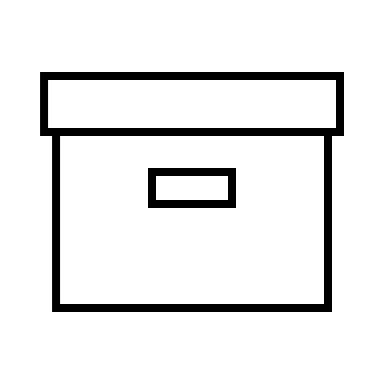 Gestión Depósitos
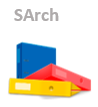 Gestión Depósitos
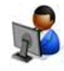 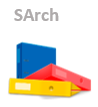 Solicitud Préstamo / Devolución
Consulta Pieza Convicción existentes en el Depósito
6
5
Visión General - Tipos de Custodia
En función de la oficina judicial y del tipo de objeto/pieza de convicción
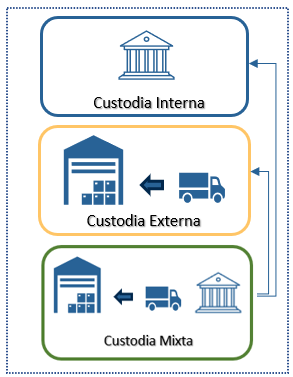 Mediante la Custodia Interna la ubicación de las piezas se hará en las propias dependencias u oficinas judiciales.
La aplicación permitirá parametrizar las ubicaciones (sedes/salas/pasillos/estanterías/huecos) para posteriormente asignarles las cajas ya cerradas dentro de las ubicaciones que se encuentren disponibles.
Mediante la Custodia Externa la ubicación de las piezas se encarga a una empresa externa. Al cerrar la caja en la aplicación se envía a la empresa de Custodia.
Mediante la Custodia Mixta que variará en función de la oficina judicial y el tipo de piezas de convicción, se podrá definir depósitos virtuales.
5
Visión General - Perfiles de Usuario
En función del permiso que se tenga asignado se visualizarán unas opciones del menú u otras
Visión General - Flujo de Entrada/Salida
“Alta Pieza” – Cerrar caja
Se da de alta la Pieza/s a través
 del formulario asociado a la caja.
Órdenes de Entrada / Ubicación
Se seleccionan las ubicaciones
para la caja.
Órdenes de Entrada / Pendientes
Se imprimen las órdenes pendientes 
y están pasan a estado INICIADO
1
2
3
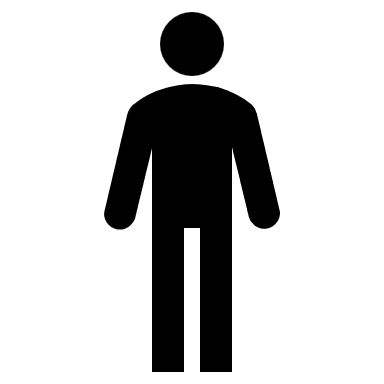 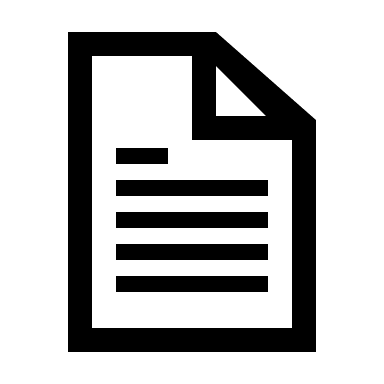 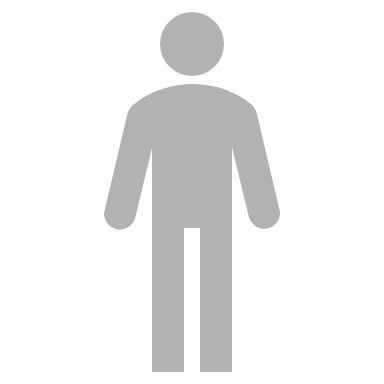 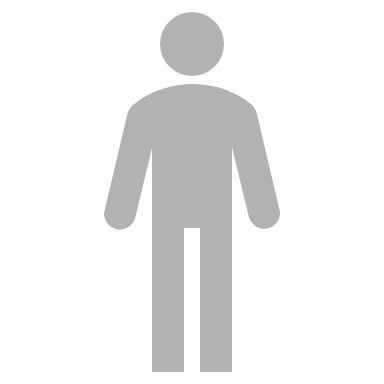 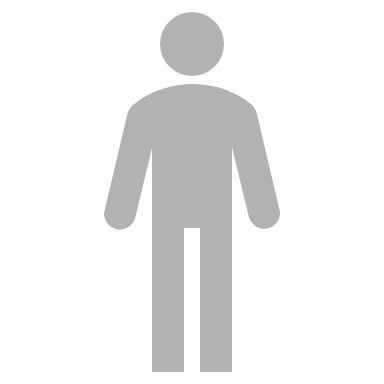 Órdenes de Entrada / Validación
Se validan las órdenes, depositándose la caja
 y finalizando el ciclo de archivado.
Piezas/Efectos
4
“Solicitar piezas al Depósito”
Al solicitarlo se genera un código de
Petición de la solicitud “Solicitud de Préstamo”
Órdenes Salida / Pendientes
El operario imprime las
Órdenes de salida.
Órdenes Salida / Validación
Salidas / Salidas – Crear Órdenes
Se visualizan las solicitudes y se
Crean las órdenes.
Las piezas/objetos se retiran de sus 
Ubicaciones.
3
4
2
1
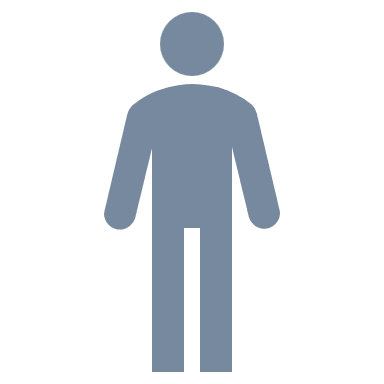 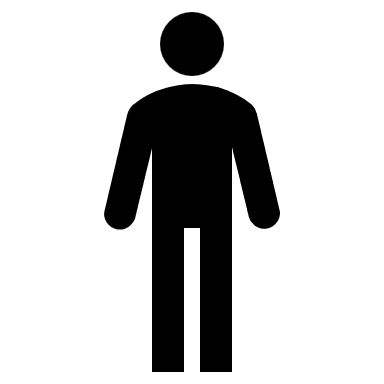 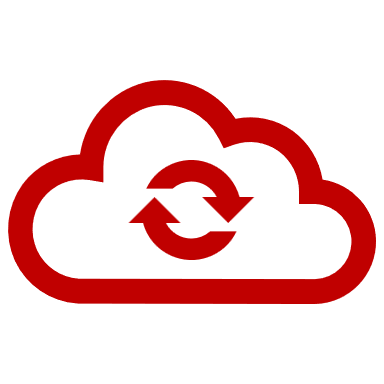 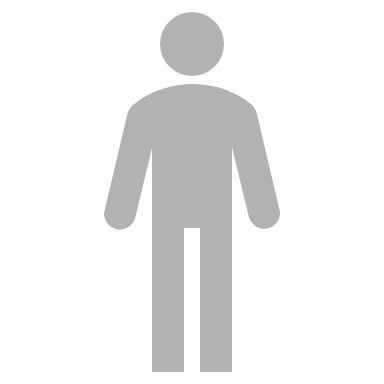 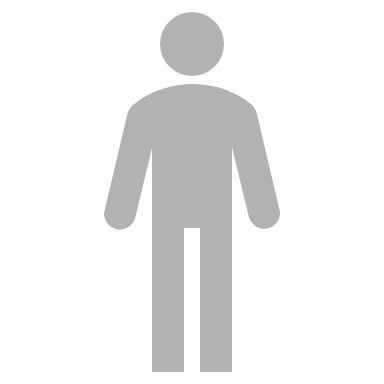 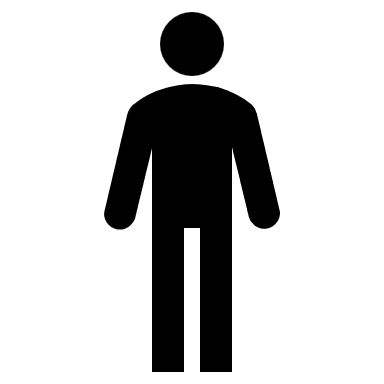 Solicitar Préstamo
Finalización préstamo
5
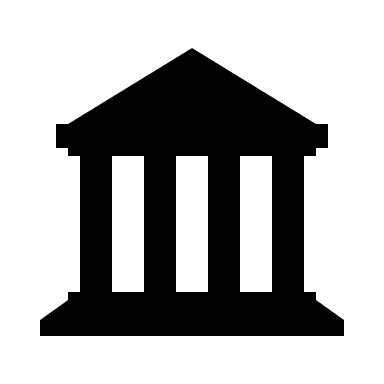 Ordenes de Entrada / Pendientes
Se imprimen las órdenes de entrada
tipo DEVOLUCION.
Salidas / Validar Petición
Las piezas/objetos y albarán 
Se remiten a la Sede 
Solicitante y se valida que 
todo ha ido correcto.
4
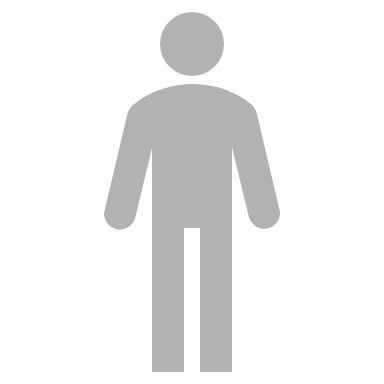 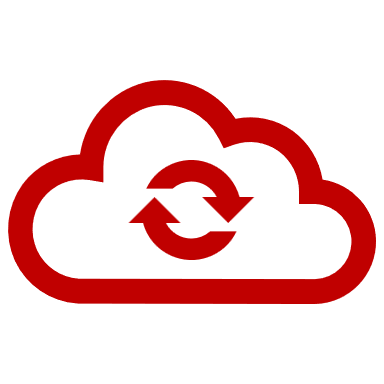 Ordenes de Entrada / Validación
Las órdenes de la pieza/objeto se validan
y finaliza el ciclo de devolución.
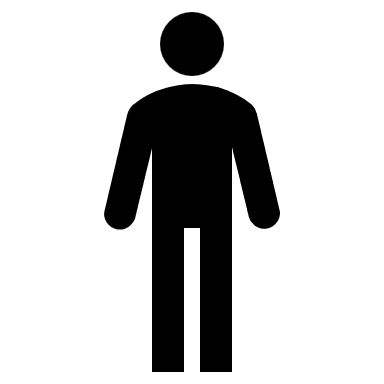 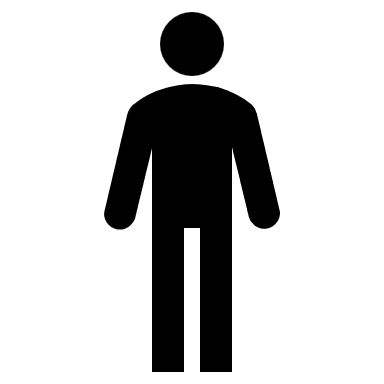 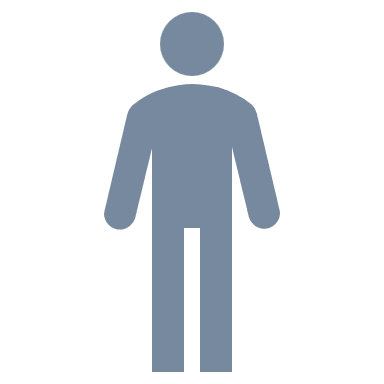 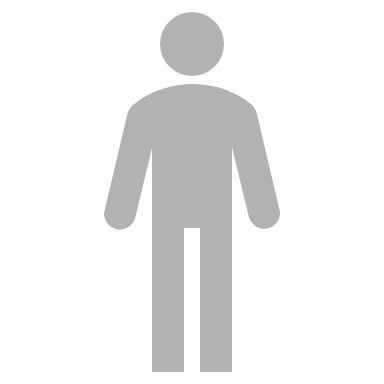 Solicitar Devolución
1
5
Entradas / Validar Solicitud
Se validan los préstamos asociados
a la solicitud de devolución
Préstamo “Devuelto”.
3
2
“Solicitar devolución al Depósito”
Un órgano judicial solicita
Devolución las piezas/objetos que tiene en posesión.
Entradas / Imprimir devoluciones
Las devoluciones impresas se entregan
 a un “mensajero” que recoge las piezas
y los entrega al Archivo
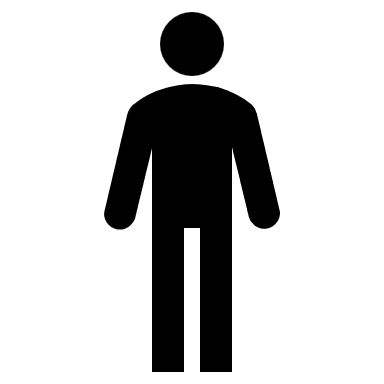 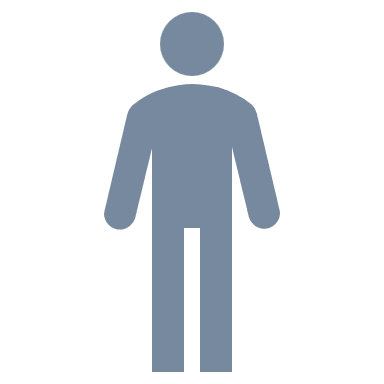 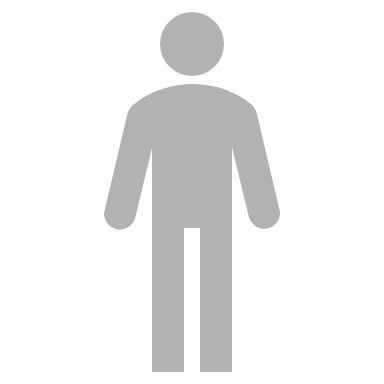 7
Administrador
Operario
Órgano Judicial
ÍNDICE
01
Visión General
Parametrización
Ciclo de Alta/Archivado
Ciclo de Préstamo
Ciclo de Devolución
Cambio de Órgano/Procedimiento
Baja de Piezas / Registro de Otros Piezas / Otros Efectos
02
03
04
05
06
07
Parametrización
Mediante el siguiente flujo se representa la ubicación de las piezas/objetos en una sala del Depósito mediante la creación de la misma, la posterior generación de sus ubicaciones y finalmente los criterios de selección para la generación de las etiquetas de las ubicaciones seleccionadas.
Adminstrar / Salas
Permite consultar las salas accesibles
o hacer el mantenimiento de las mismas
en función del usuario logado.
Administrar / Asistente Ubicaciones
Permite crear automáticamente ubicaciones
para las salas asociadas a este rol.
Administrar / Sedes
Se realiza el mantenimiento
de sedes de la aplicación.
1
2
3
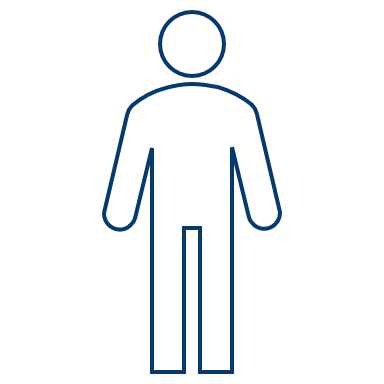 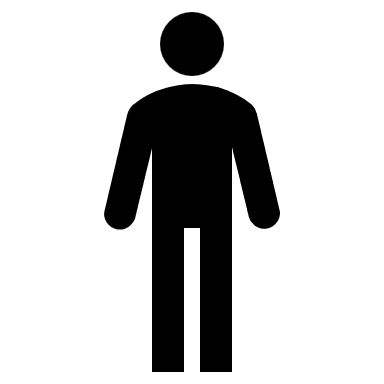 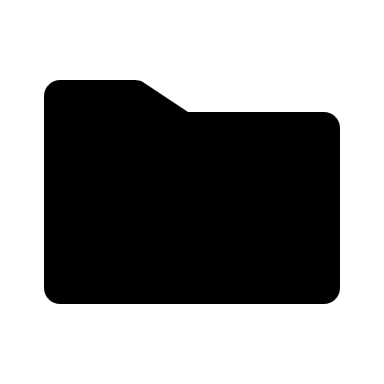 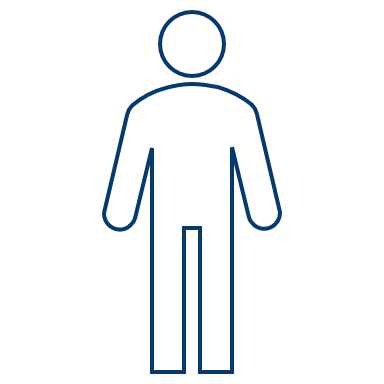 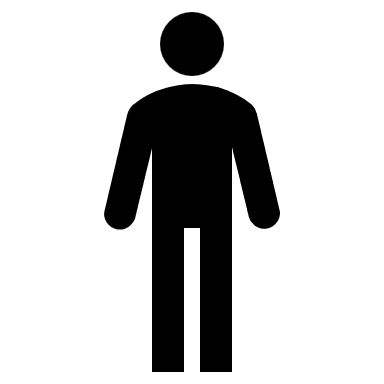 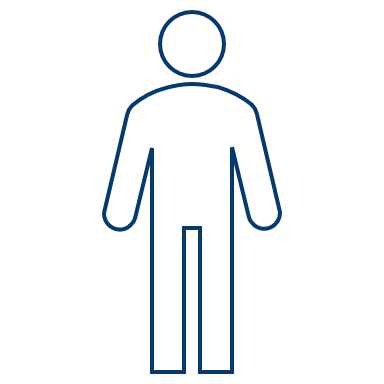 Administrar / Gen. Etiq. Ubicación
Permite imprimir las etiquetas que
forman parte de la sala de archivo 
seleccionada.
Ubicación
4
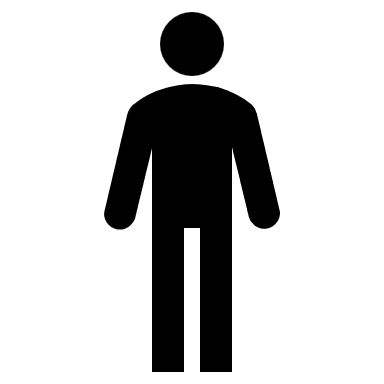 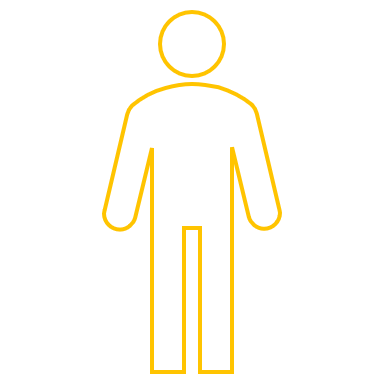 Administrador
Implantador
Parametrización (I)
ADMINISTRAR / SEDES
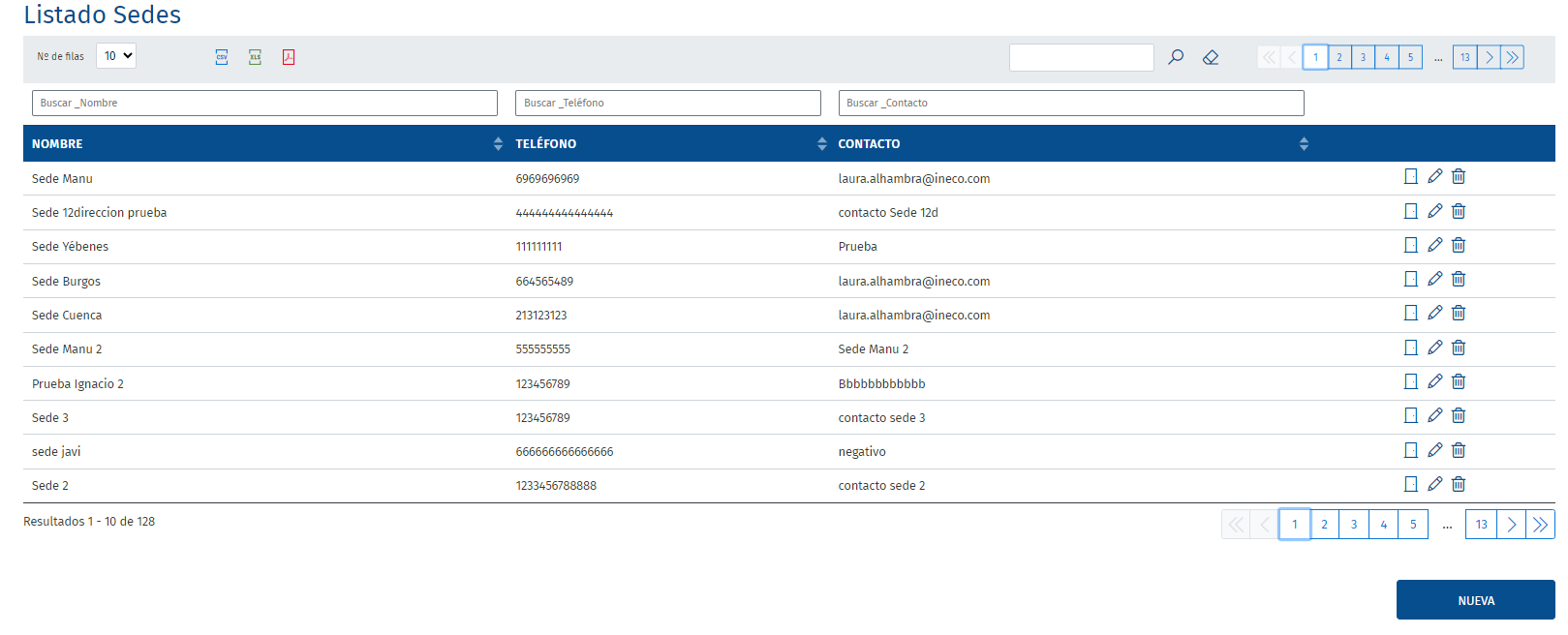 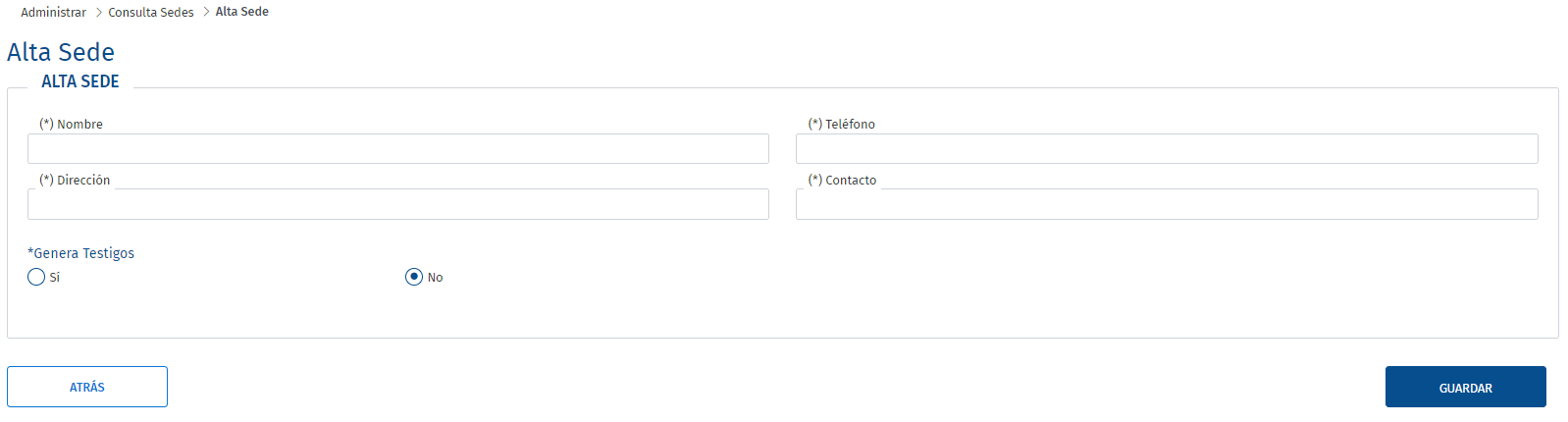 Desde esta opción se pulsa en “Nueva” para crear una nueva Sede.
En la pantalla siguiente se rellenan los campos obligatorios y se pulsa en “Guardar”.
1
ADMINISTRAR / SALAS
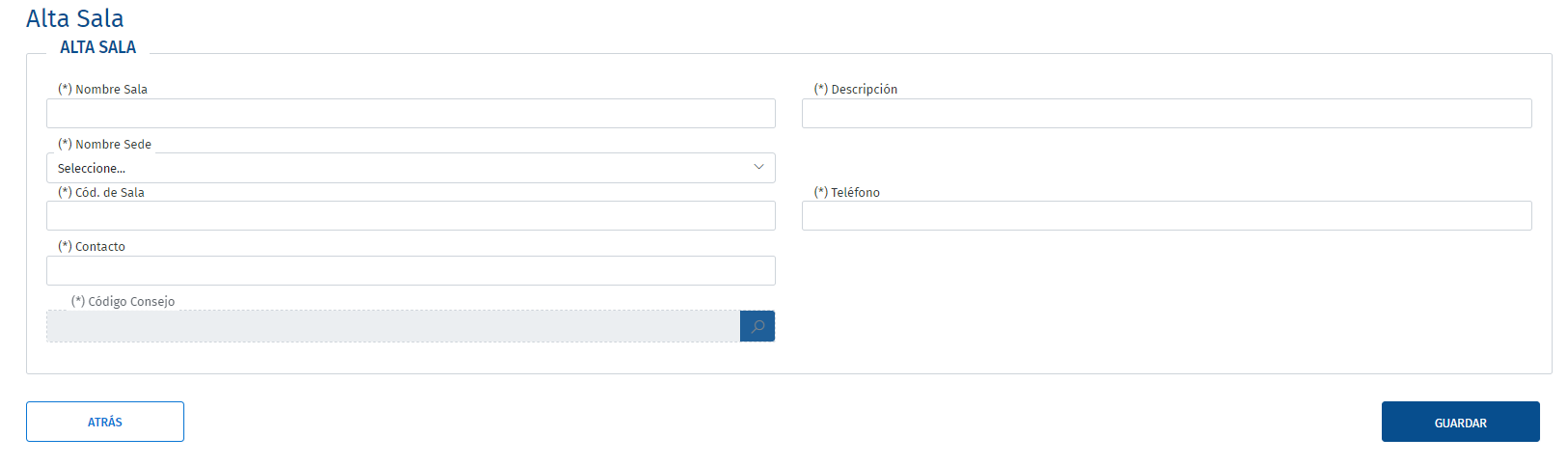 Desde esta opción, pulsando en “Nueva”, se introducen los datos obligatorios de la nueva Sala y se le asocia la Sede entre las que existen ya dadas de alta.
2
Parametrización (II)
ADMINISTRAR / ASISTENTE DE UBICACIONES
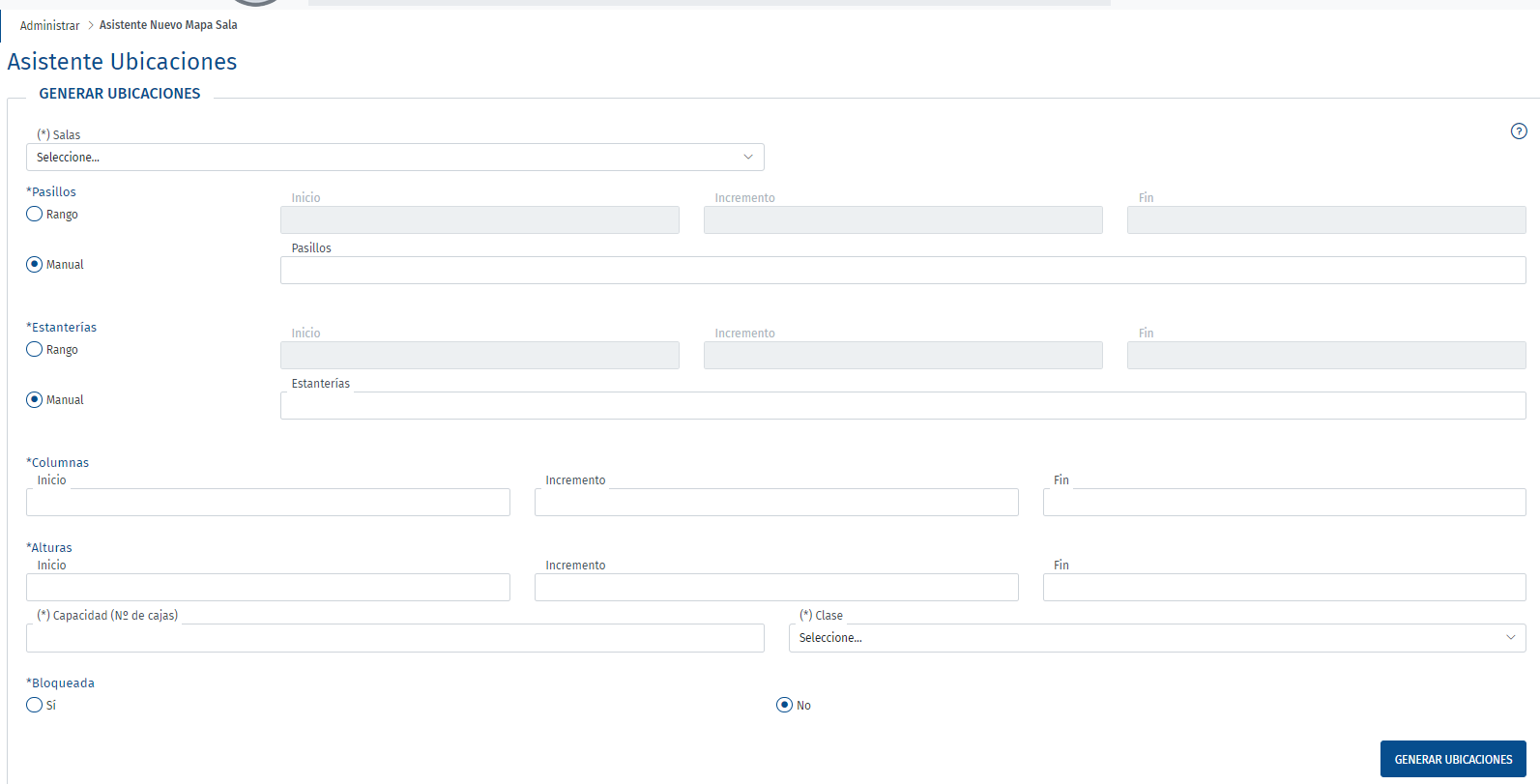 Seguidamente es necesario seleccionar la sala y asociarle todas las ubicaciones (pasillos, estanterías, columnas, alturas, capacidad, clase) para dicha sala.
3
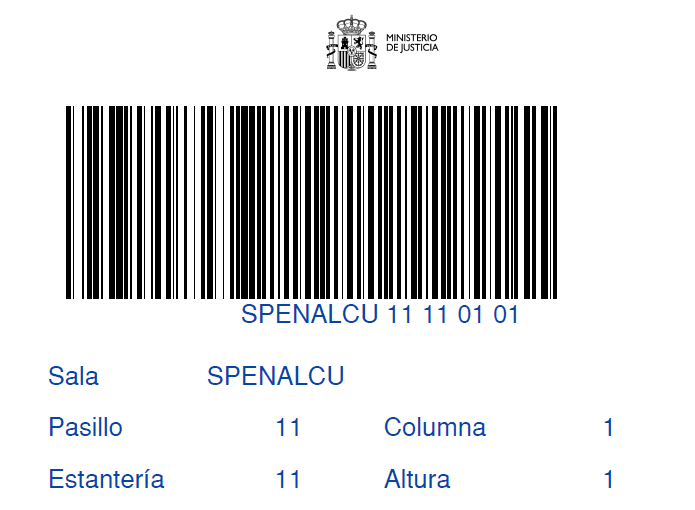 ETIQUETAS / GEN. ETIQ. UBICACION
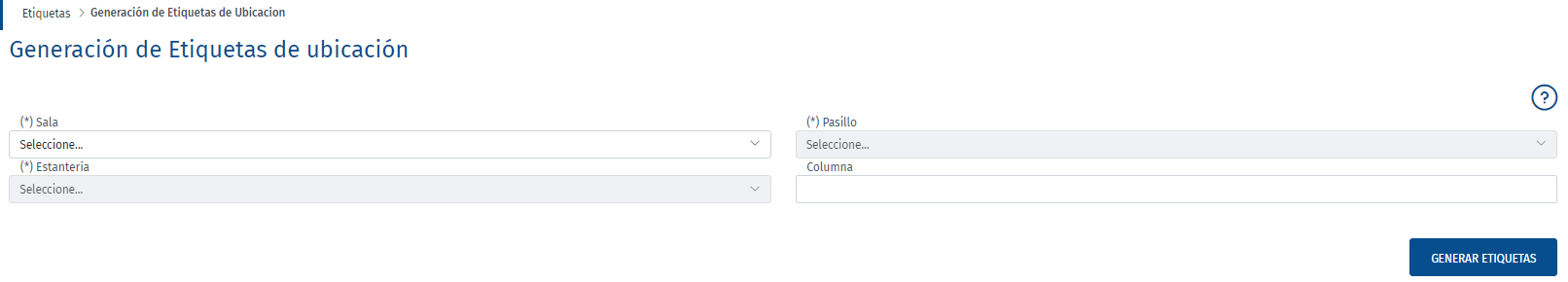 4
Finalmente, desde esta opción se introducen los criterios de selección que permitirán imprimir las etiquetas de la sala de archivo seleccionada, acotando por pasillo, estantería y columna asociados a la sala seleccionada.
ÍNDICE
01
Visión General
Parametrización
Ciclo de Alta/Archivado
Ciclo de Préstamo
Ciclo de Devolución
Cambio de Órgano/Procedimiento
Baja de Piezas / Registro de Otros Piezas / Otros Efectos
02
03
04
05
06
07
Ciclo de Alta/Archivado
Engloba el proceso necesario para: 

Dar de alta las cajas.
Cambiar la ubicación de la caja.
Dar de alta las piezas de convicción/objetos asociados a cada una de las cajas.
Ubicación y custodia de las cajas previamente cerradas en las propias dependencias del Archivo.
Ciclo de Alta/Archivado (I)
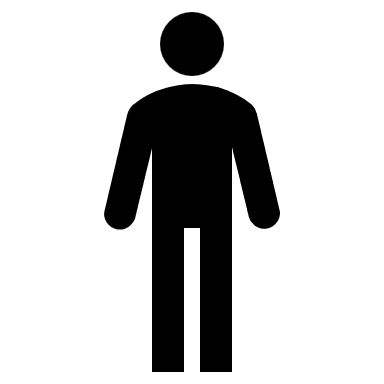 Si la caja existiera y en estado ABIERTA, se presentará un listado con las piezas/objetos registrados para dicha caja y permitirá realizar diferentes acciones sobre las mismas.
Editar la pieza
Generar ficha pdf
Imprimir su código de barras
Eliminar la pieza

Mediante el botón de “Incorporar Piezas/Objetos”, se podrán adjuntar las piezas/objetos procedentes de la migración.
Mediante el botón “Cerrar caja” se podrá cerrar la caja con sus piezas asociadas.
Escanear o introducir un código de caja válido
También se puede generar un código automático por la aplicación.
ENTRADAS / Alta Pieza: Generar código de caja
2
1
Administrador
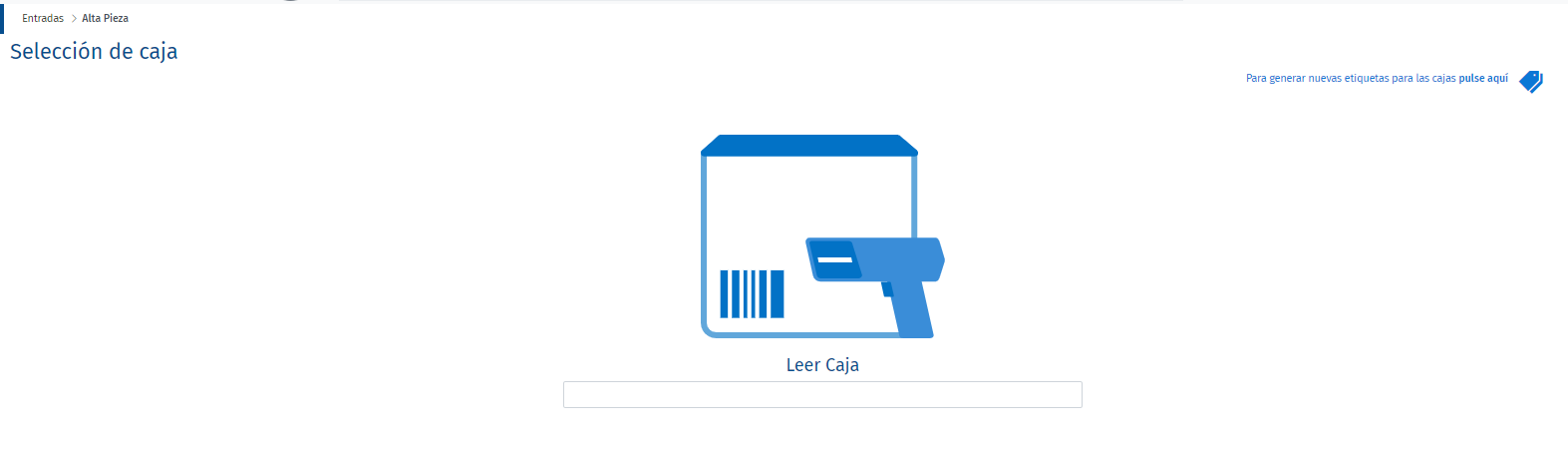 ENTRADAS / Alta Pieza: Añadir piezas/objetos y cerrar caja
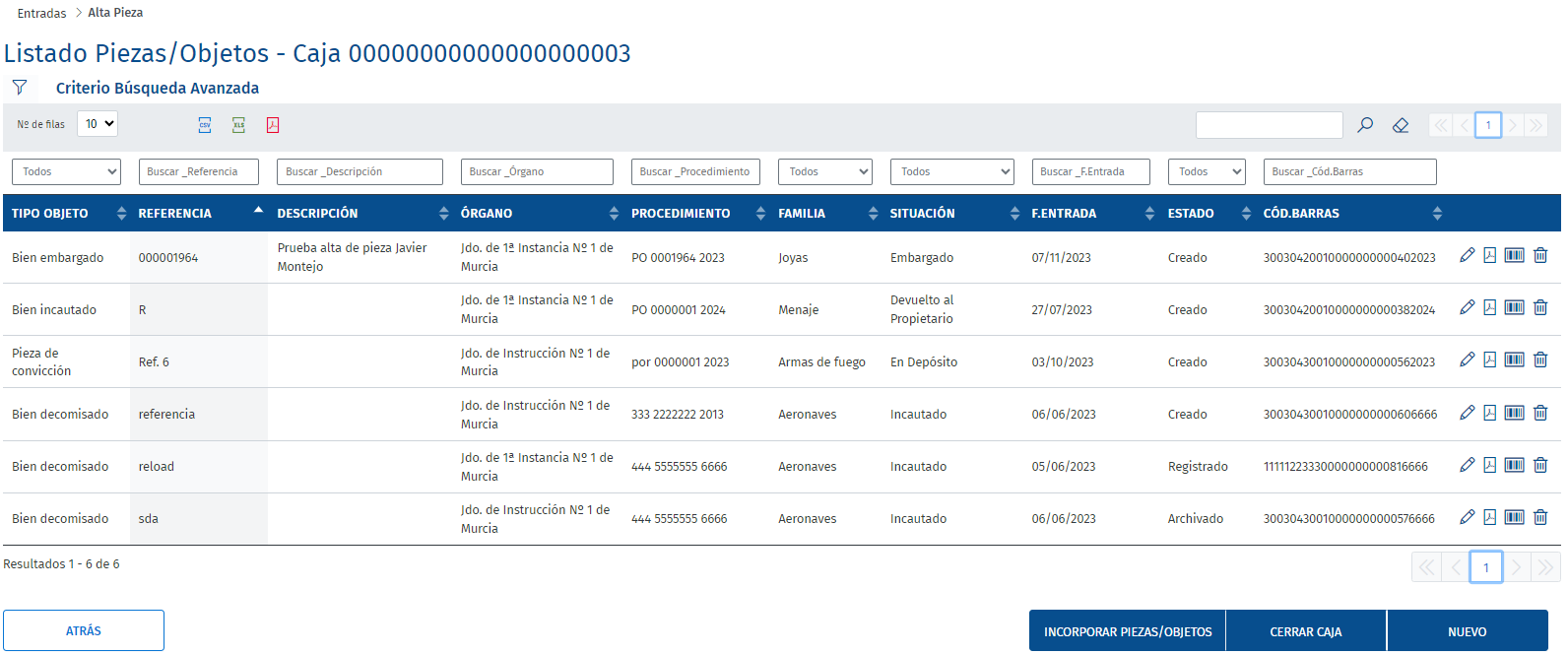 Ciclo de Alta/Archivado (II)
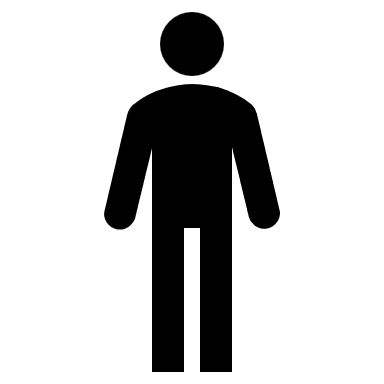 ENTRADAS / Alta Pieza: Formulario de alta de la pieza/objeto
Administrador
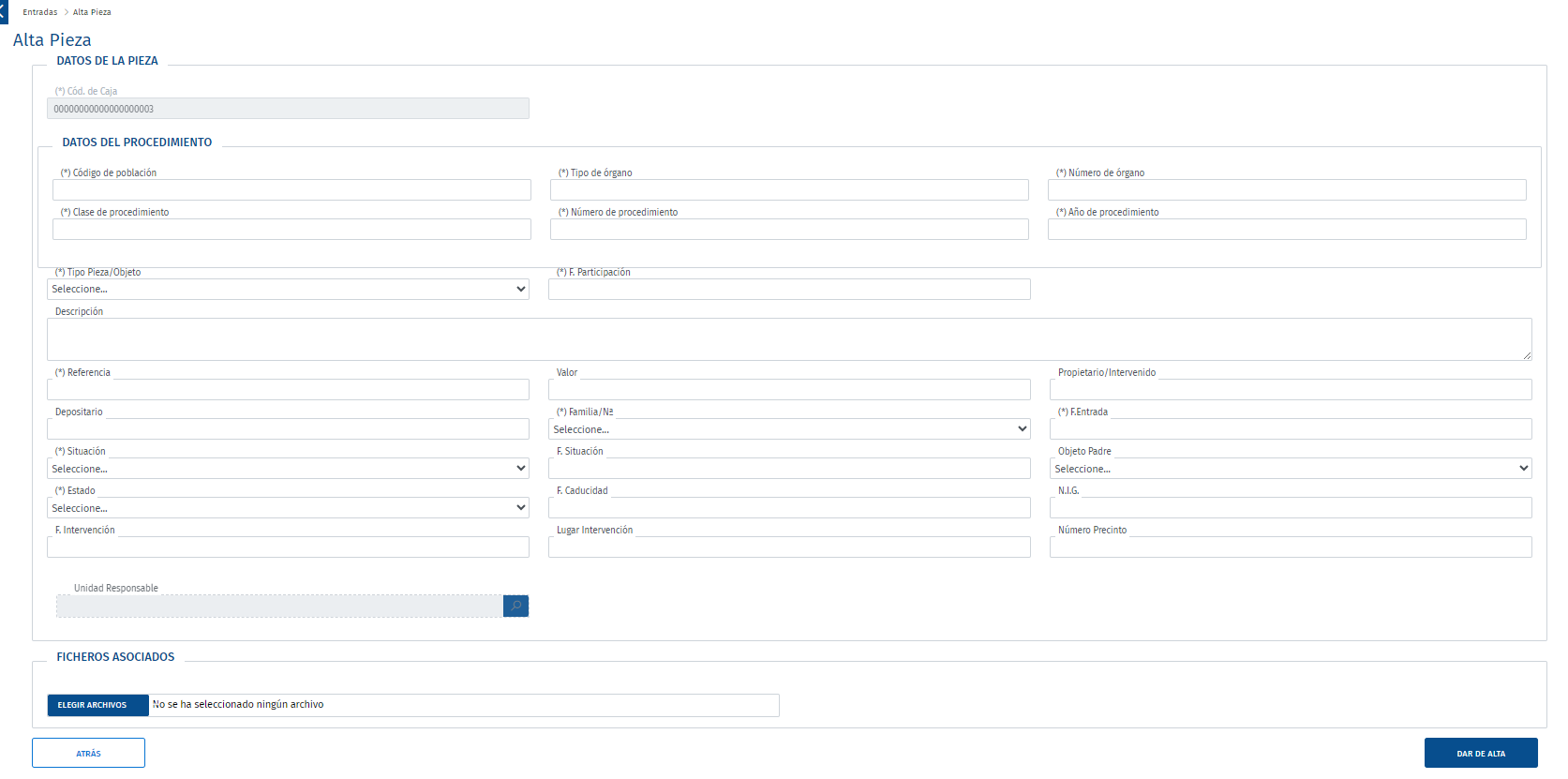 Al pulsar el botón “Nuevo” se muestra el formulario del alta de la pieza y se tendrán que cumplimentar al menos sus datos obligatorios.

Una vez se han cumplimentado, se pulsará en el botón “Dar de alta” y se generará una nueva pieza, asociada a la caja, con su Código de Barras.

Se podrán anexar imágenes en el alta de la pieza.  En la ficha asociada a la pieza se mostrará la primera imagen adjuntada en la pieza/objeto.
3
Ciclo de Alta/Archivado(III)
ÓRDENES DE ENTRADA / UBICACIÓN: Ubicaciones caja
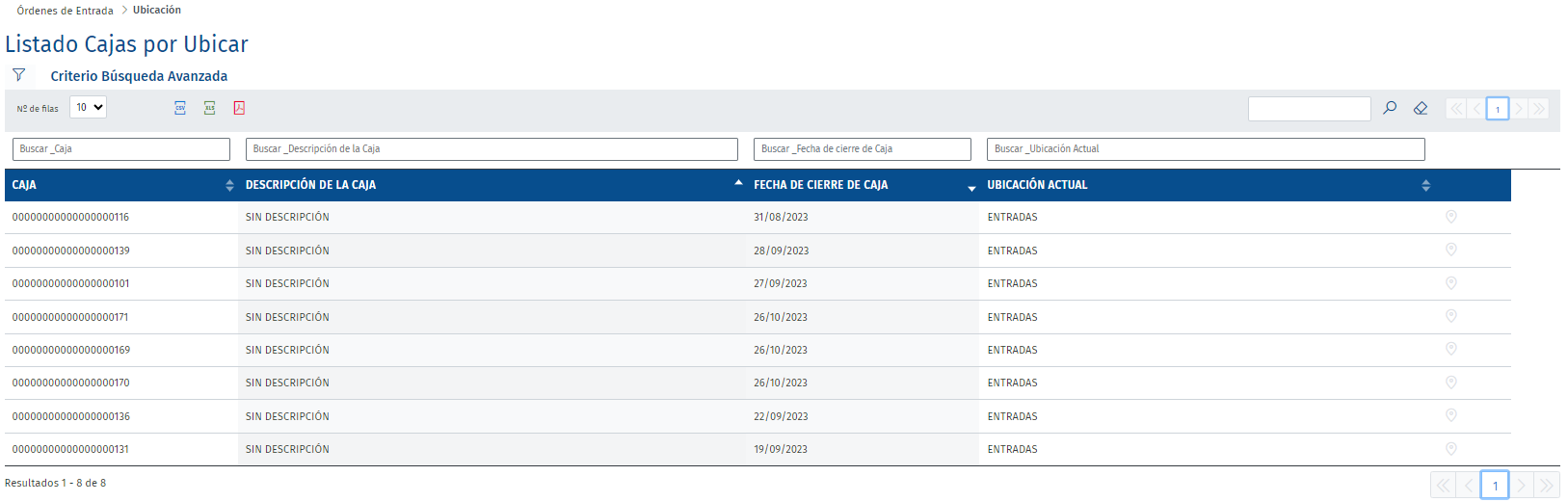 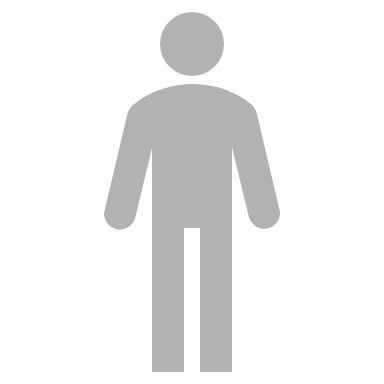 Se deben seleccionar las ubicaciones para la caja y sus piezas/objetos seleccionando una de las ubicaciones  disponibles.
4
Operario
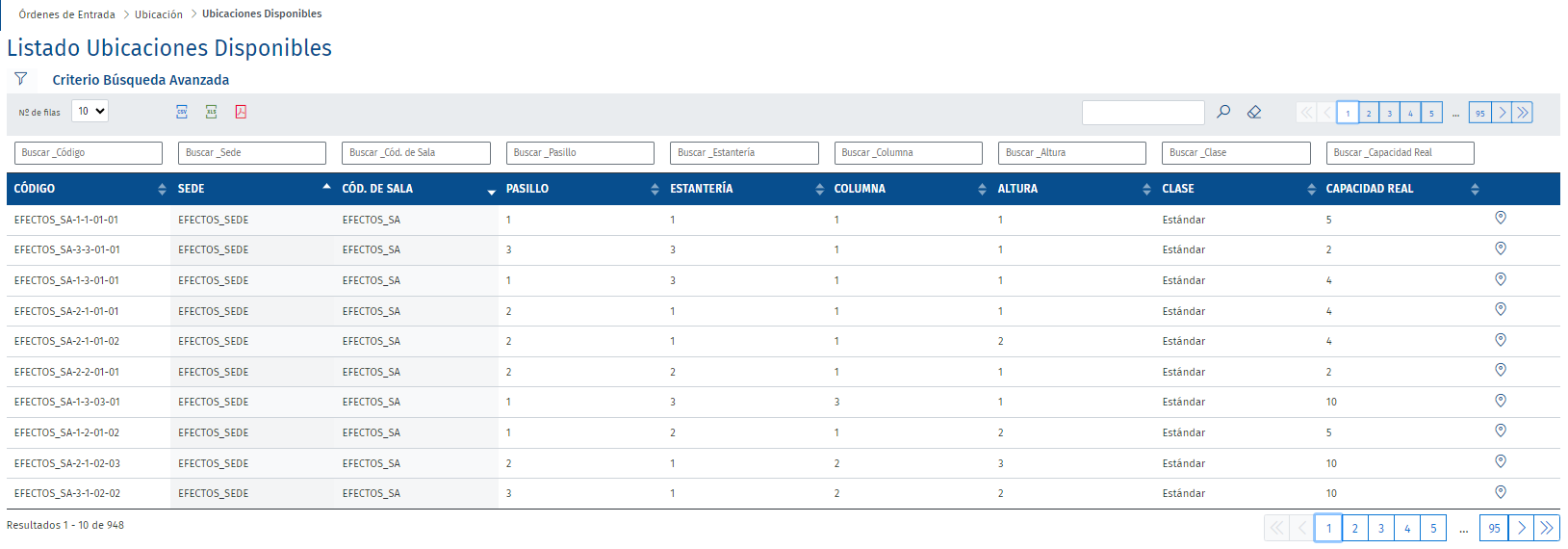 Ciclo de Alta/Archivado (IV)
ÓRDENES DE ENTRADA / PENDIENTES: Imprimir las órdenes
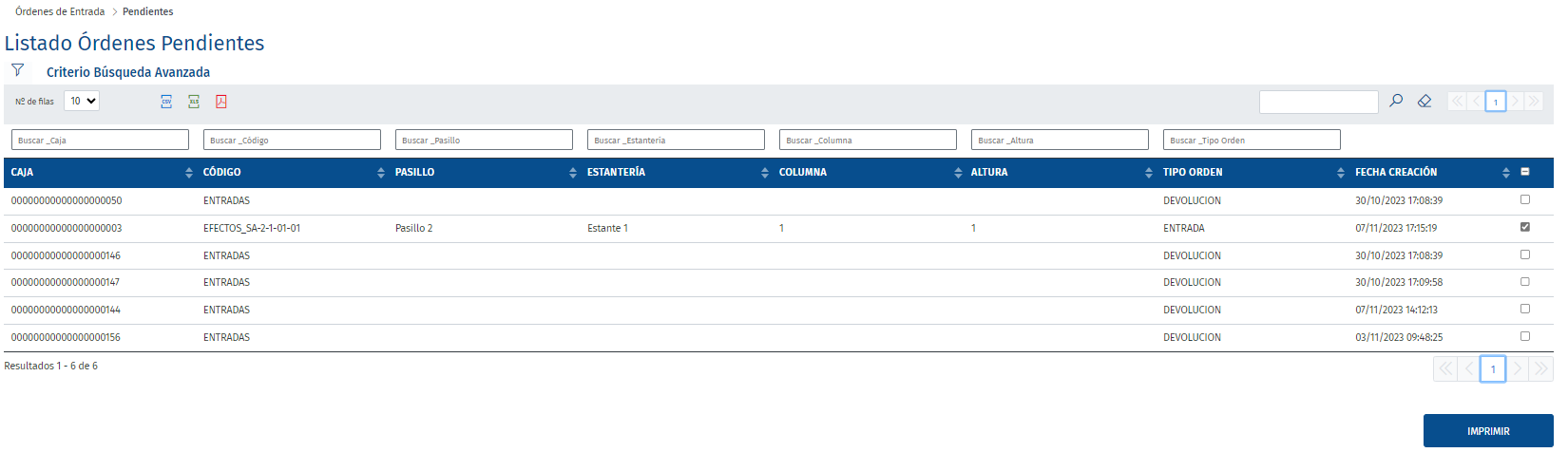 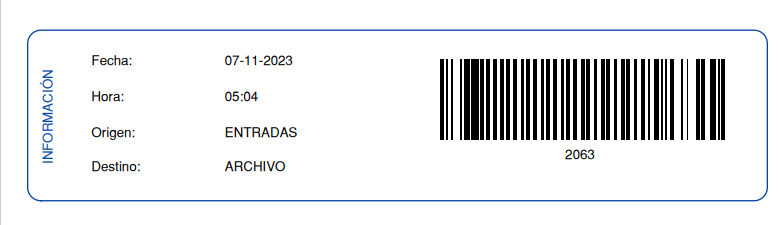 Seleccionar e imprimir las órdenes de entrada generadas para las cajas a ubicar.
Además, se debe realizar el transporte físico de las cajas desde la entrada del registro a las ubicaciones indicadas en el impreso.
5
ÓRDENES DE ENTRADA / VALIDACIÓN
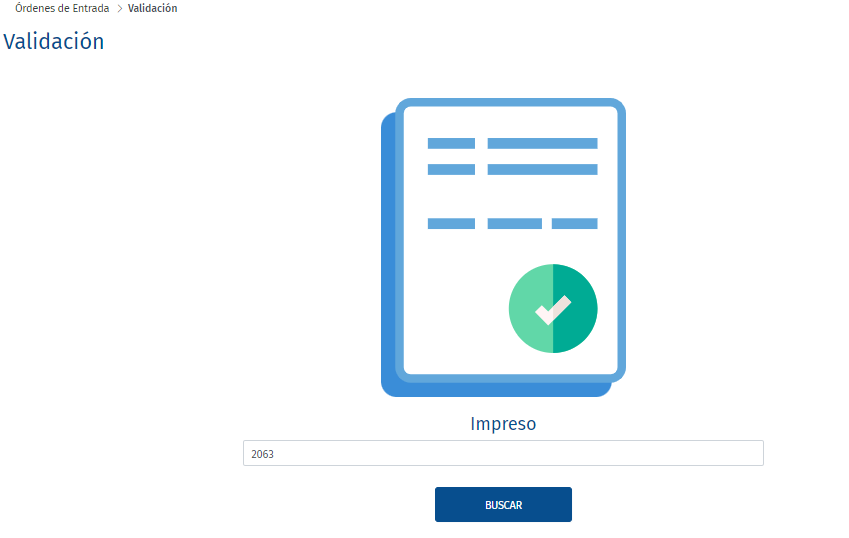 Por último, se tiene que validar las órdenes del impreso leyendo con el scanner o introduciendo el valor mediante teclado y posteriormente pulsando en “Validar”.
Las cajas pasarán a Depositada.
Se finaliza el ciclo de archivado y el órgano judicial podrá visualizar las piezas/objetos y solicitarlas en préstamo.
6
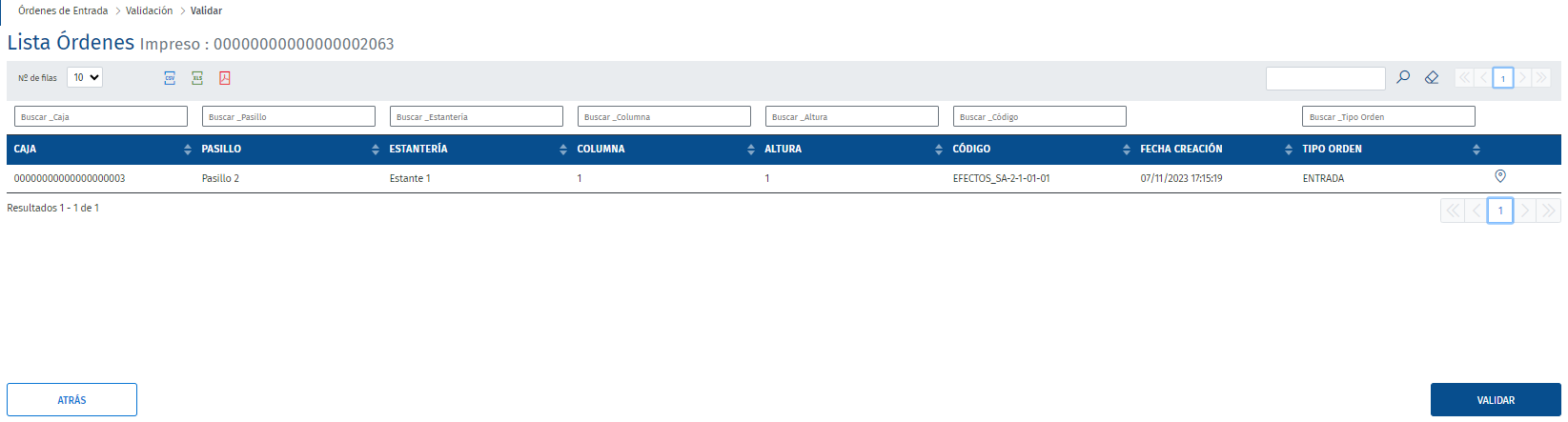 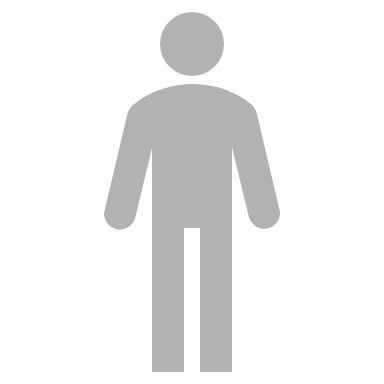 Operario
ÍNDICE
01
Visión General
Parametrización
Ciclo de Alta/Archivado
Ciclo de Préstamo
Ciclo de Devolución
Cambio de Órgano/Procedimiento
Baja de Piezas / Registro de Otros Piezas / Otros Efectos
02
03
04
05
06
07
Ciclo de Préstamo
Este apartado engloba todo el proceso necesario para gestionar las peticiones de préstamo de las piezas de convicción y objetos judiciales, desde su solicitud inicial por el Órgano competente hasta toda la gestión necesaria para que esas piezas/objetos solicitados puedan llegar finalmente al destinatario solicitante. 

Desde todas las gestiones internas, hasta las diferentes comunicaciones y envíos de información entre todos los interesados.
Ciclo de Préstamo (I)
SOLICITUD DE PRÉSTAMO Y DEVOLUCIÓN: Solicitar
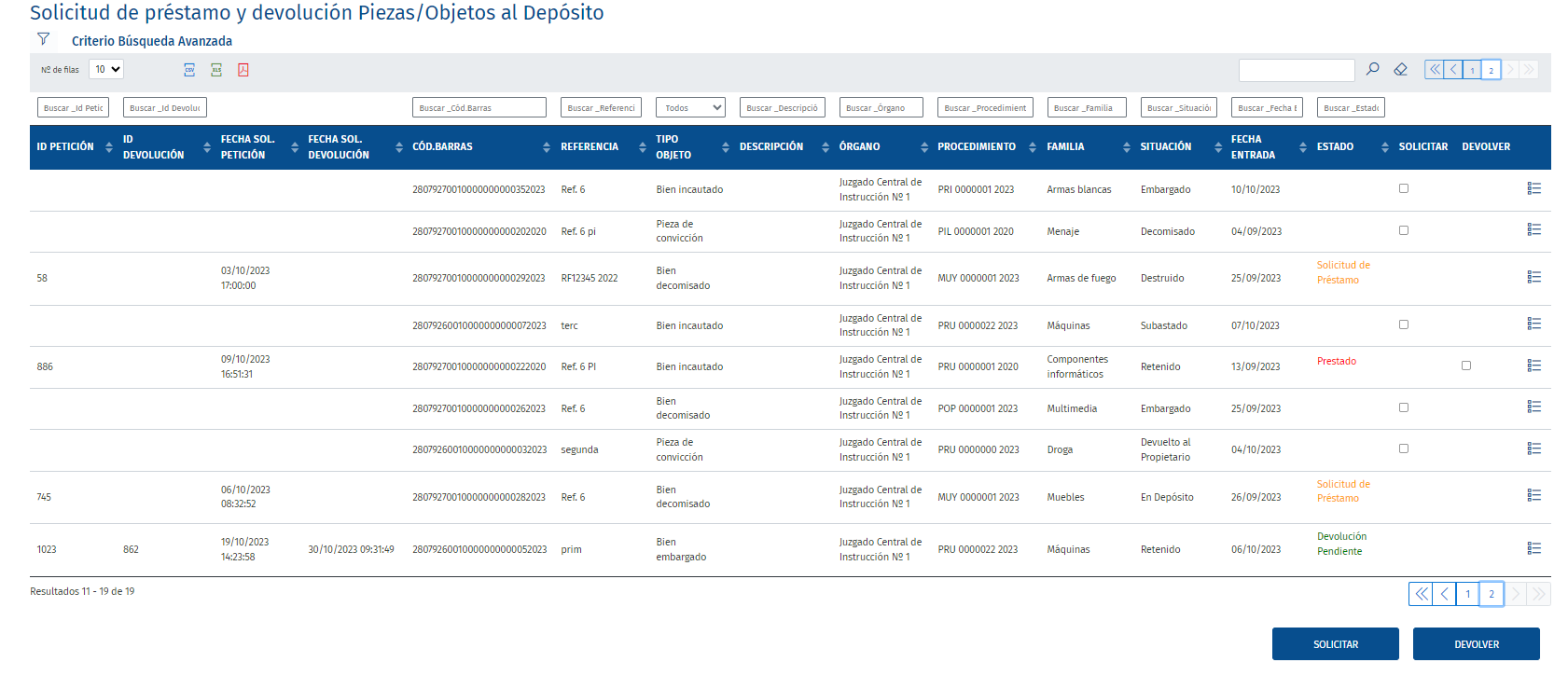 1
Desde esta opción el órgano judicial solicita la gestión de un préstamo de las piezas/objetos que se encuentren archivadas pertenecientes a su Órgano.
Deberá marcar entre las piezas archivadas las que quiera solicitar y pulsar en “Solicitar”.
El estado cambiará a “Solicitud de préstamo” y le llegará el código de solicitud al personal del Archivo.
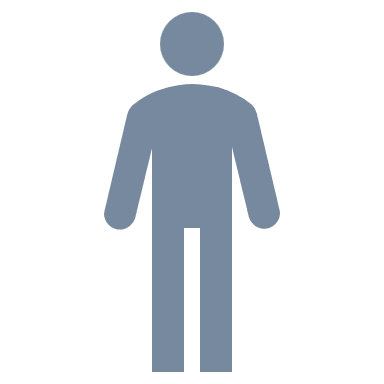 Órgano Judicial
Ciclo de Préstamo (II)
SALIDAS/ SALIDAS: Crear Órdenes
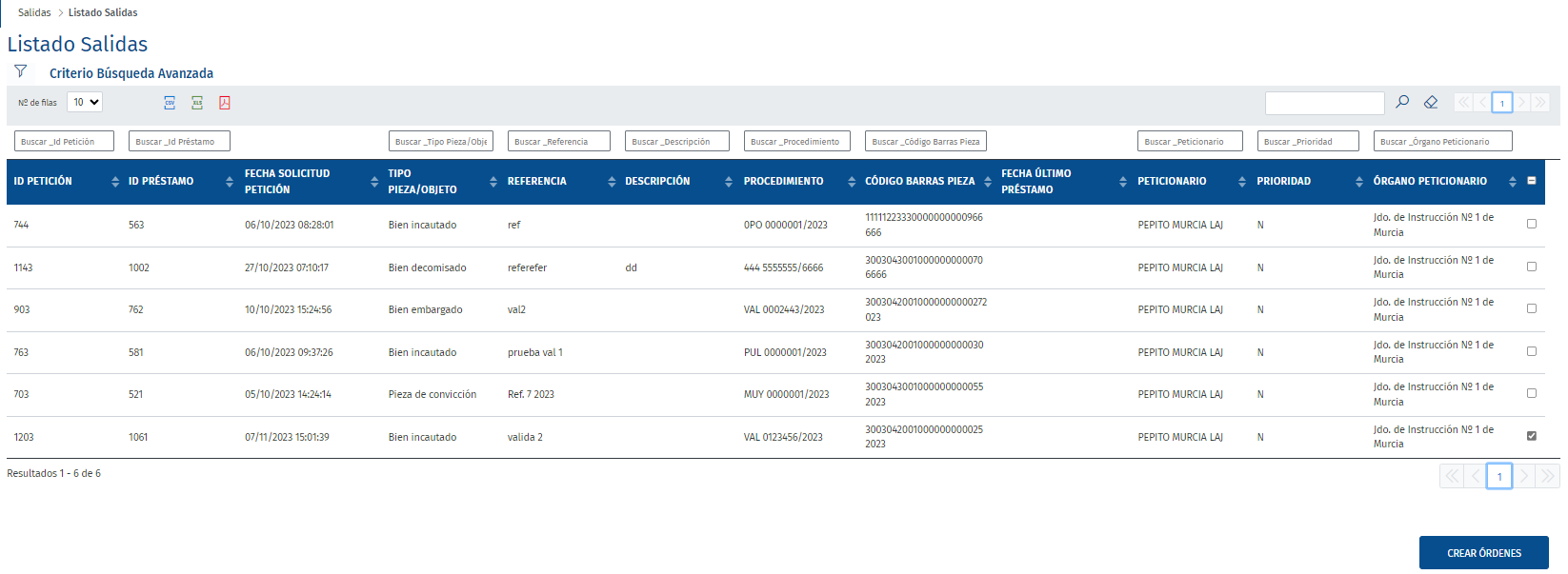 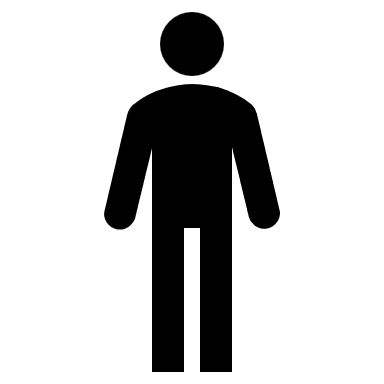 Administrador
ÓRDENES SALIDA / PENDIENTES: Impresión
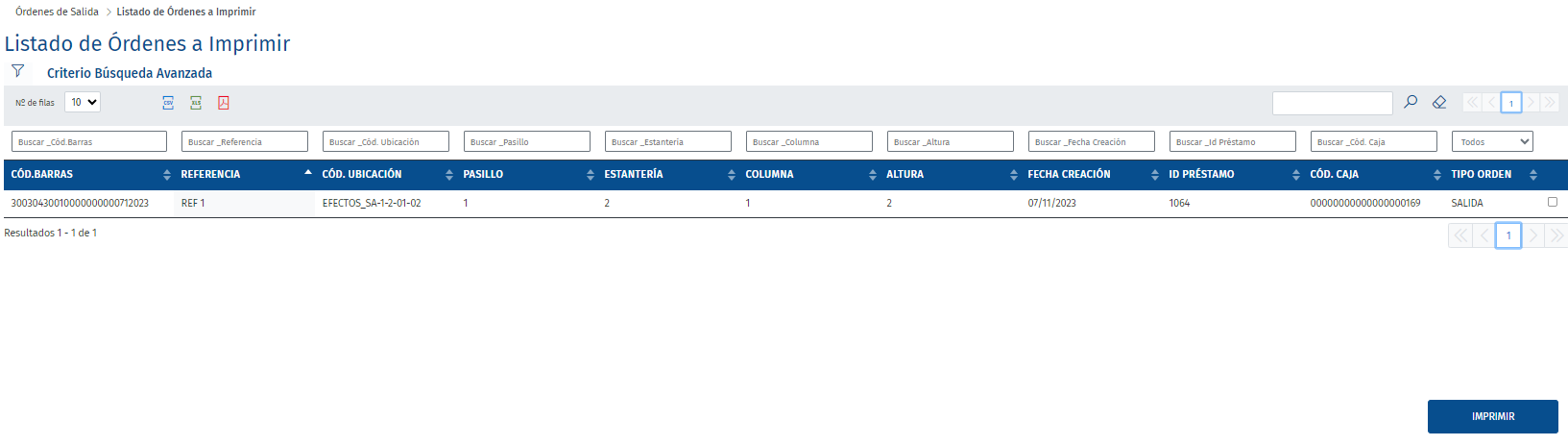 Desde esta opción se lanza un préstamo solicitado previamente por el órgano judicial.
Marcar check box y pulsar en “Crear Órdenes”. La aplicación deberá validar:
Correcto estado de la pieza/objeto
Sin cajas en uso
Si todo es correcto se indica el número de órdenes creadas y desaparecen los préstamos de la pantalla.
2
3
Se seleccionan las órdenes de salida  que se deseen para imprimir el impreso.
Se recogerán físicamente las piezas de las cajas para trasladarlos a la salida del Depósito.
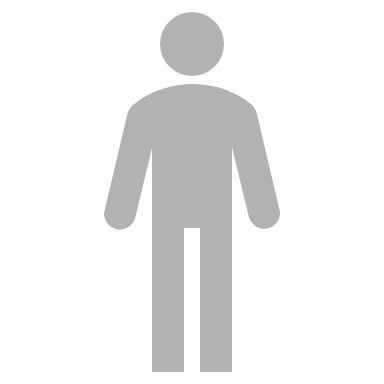 Operario
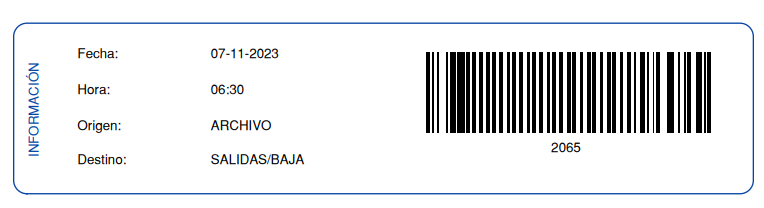 Ciclo de Préstamo (III)
ÓRDENES SALIDA / VALIDACIÓN: Validación órdenes del impreso
Después de recoger las piezas/objetos se deberá validar que verdaderamente se encontraban en las cajas y en las ubicaciones especificadas.
Se introduce o escanea el código de impresión facilitado en las órdenes de salida.
Pulsando en “Validar”, se valida que todo ha ido correctamente.
Seleccionando el check se podría anular si desde el archivo comprobaran que la pieza/objeto a recoger no se encontrara en la caja.
Se imprime el albarán, dando por finalizada la petición de préstamo.
4
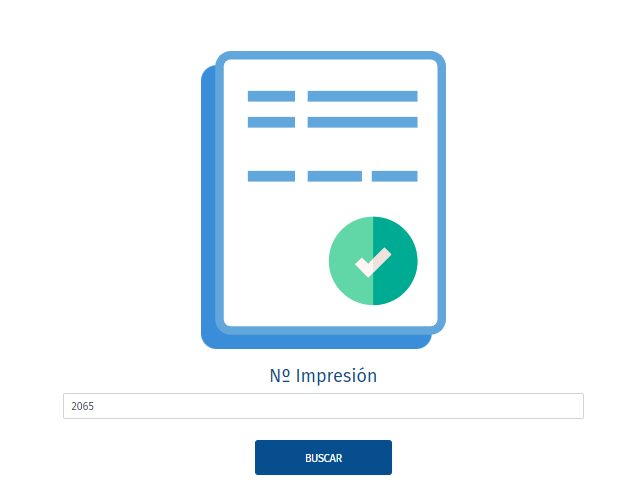 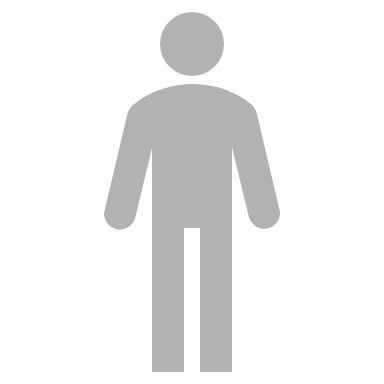 Operario
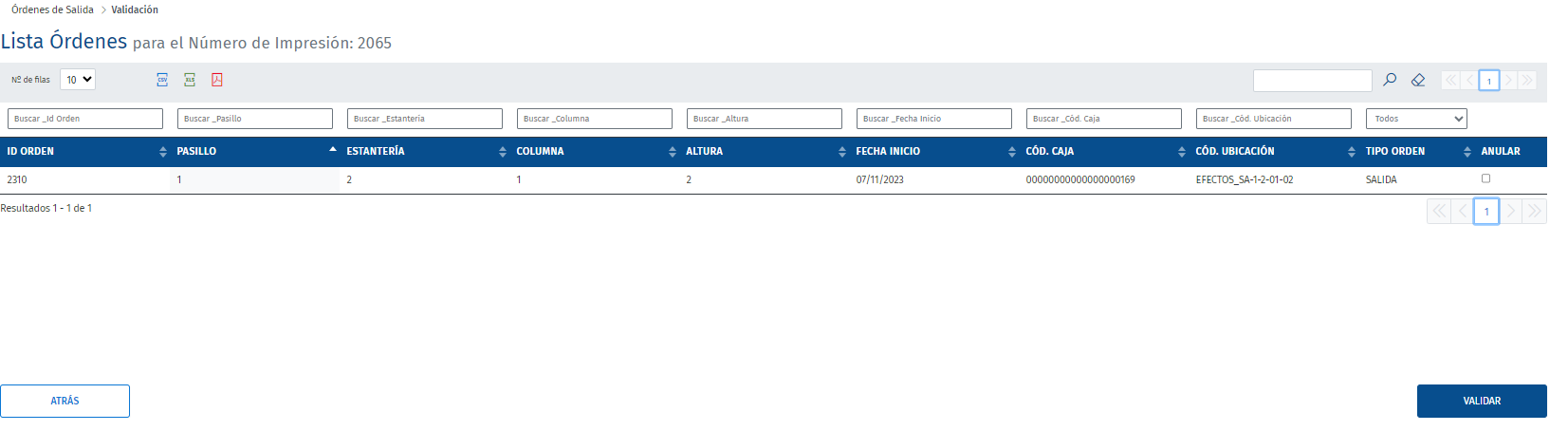 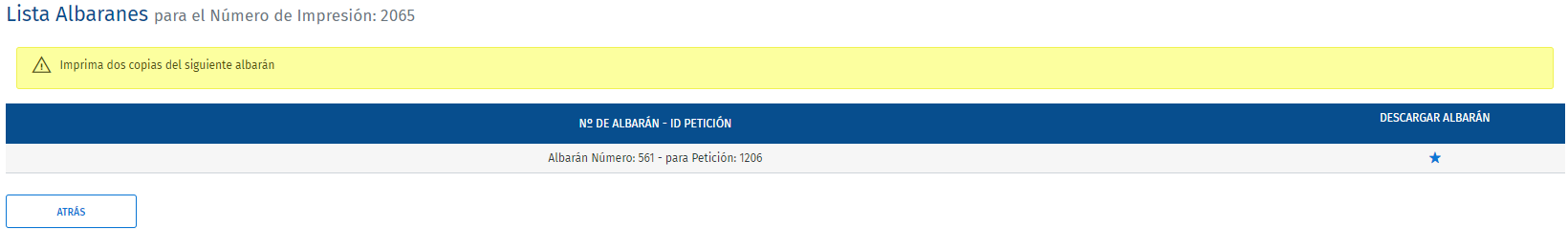 Ciclo de Préstamo (IV)
SALIDAS / VALIDAR PETICIÓN
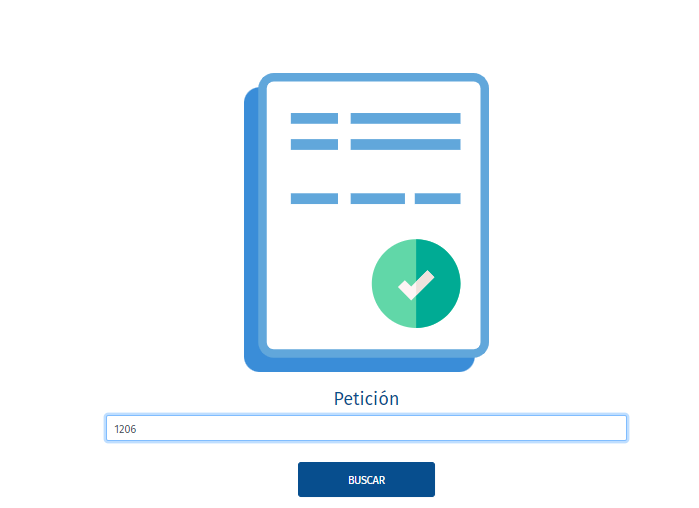 Por último, se introduce el código de la petición.
Si la petición se puede validar, se muestra en la siguiente pantalla los datos de la petición y pulsar en “Validar”, con el fin que el administrador compruebe que todo ha ido correcto.
Se podrán hacer las observaciones que se consideren oportunas a las piezas/objetos.
5
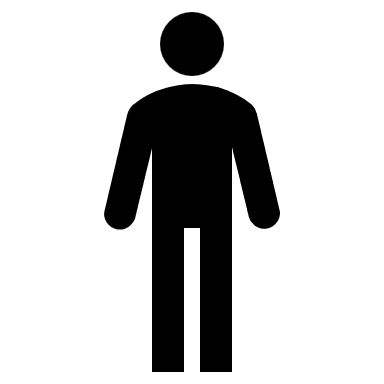 Administrador
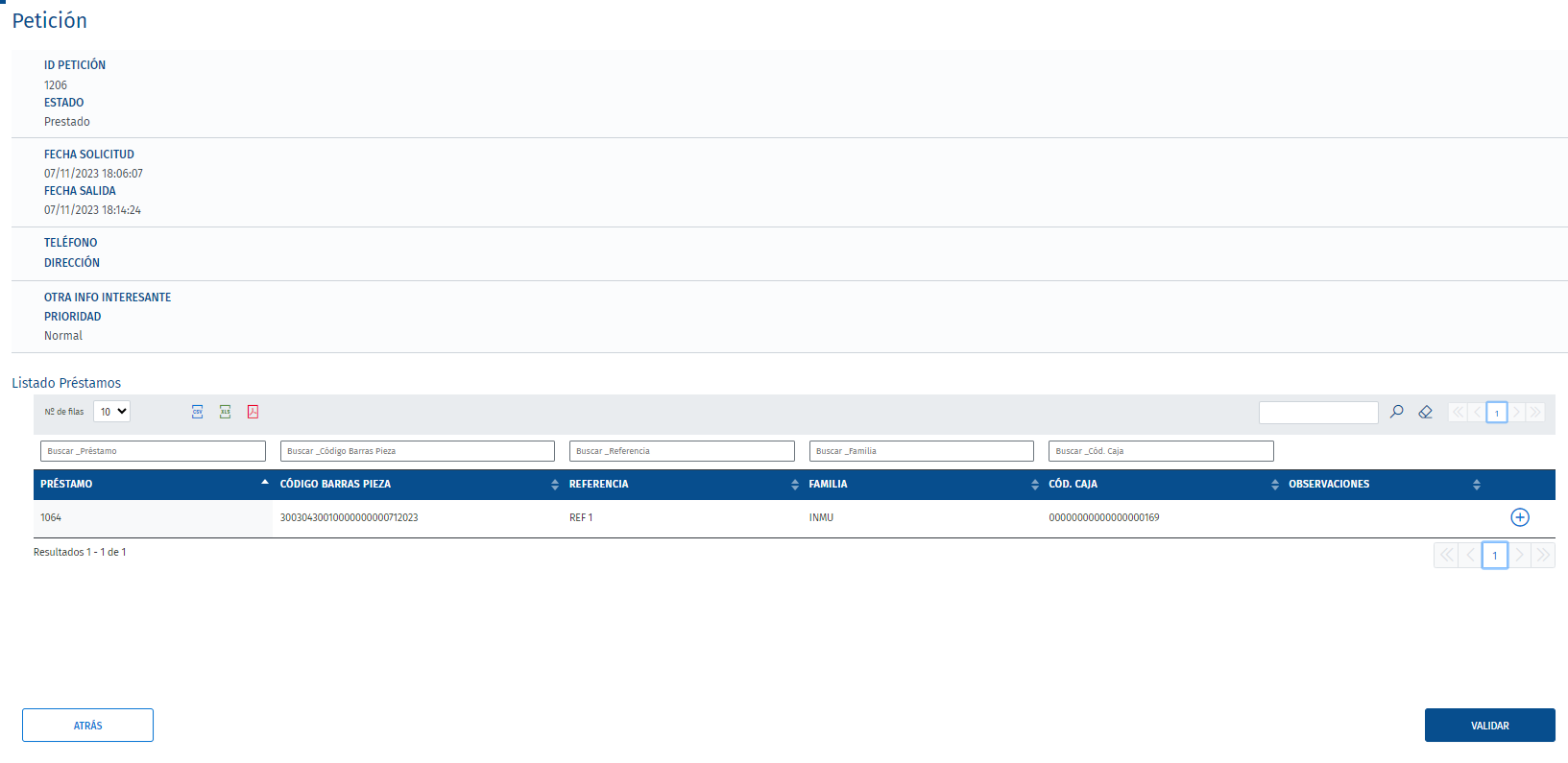 ÍNDICE
01
Visión General
Parametrización
Ciclo de Alta/Archivado
Ciclo de Préstamo
Ciclo de Devolución
Cambio de Órgano/Procedimiento
Baja de Piezas / Registro de Otros Piezas / Otros Efectos
02
03
04
05
06
07
Ciclo de Devolución
Este apartado engloba todo el proceso necesario para gestionar las devoluciones de las piezas/objetos que se encuentran en posesión del Órgano.

Al órgano solicitante se le presentarán en la aplicación todas las piezas que tenga en posesión, desde donde podrá iniciar la devolución de las mismas.

El personal del archivo se encargará de validar dichas devoluciones volviéndolas a ubicar dentro de su espacio en el depósito interno.
Ciclo de Devolución (I)
SOLICITUD DE PRÉSTAMO Y DEVOLUCIÓN: Devolver
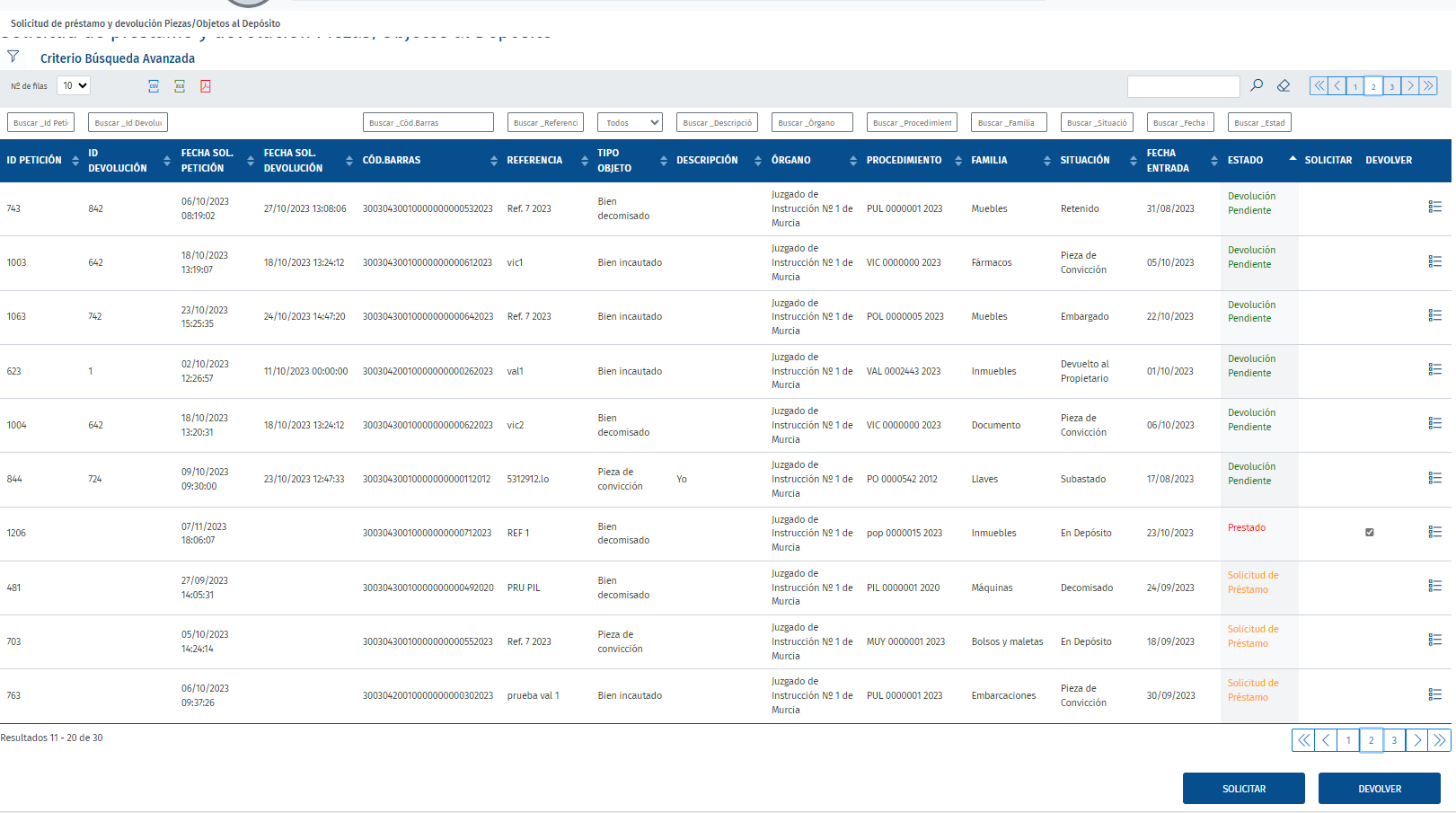 Desde esta opción el órgano judicial solicita la devolución de las piezas/objetos que se encuentren actualmente en su poder.
Deberá marcar entre las piezas prestadas (Estado Prestado) que quiera devolver y pulsar en “Devolver”.
El estado cambiará a “devolución pendiente” y le llegará la solicitud de devolución al personal del Archivo.
1
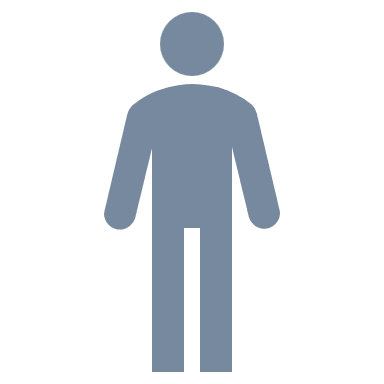 Órgano Judicial
Ciclo de Devolución (II)
ENTRADAS / IMPRIMIR DEVOLUCIONES
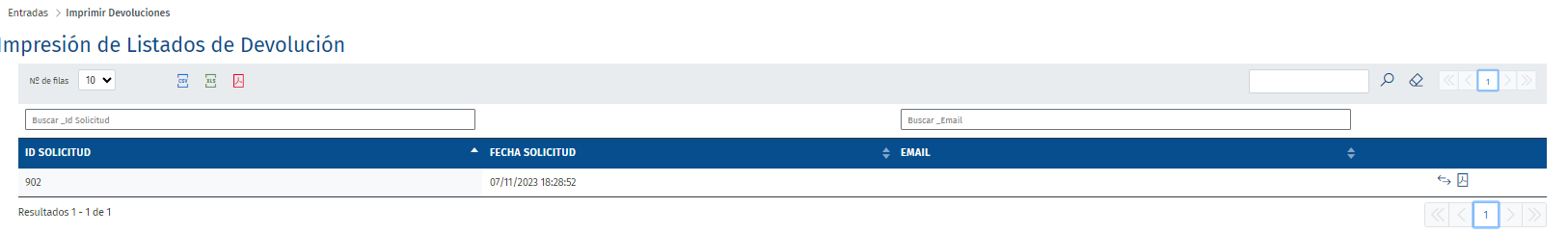 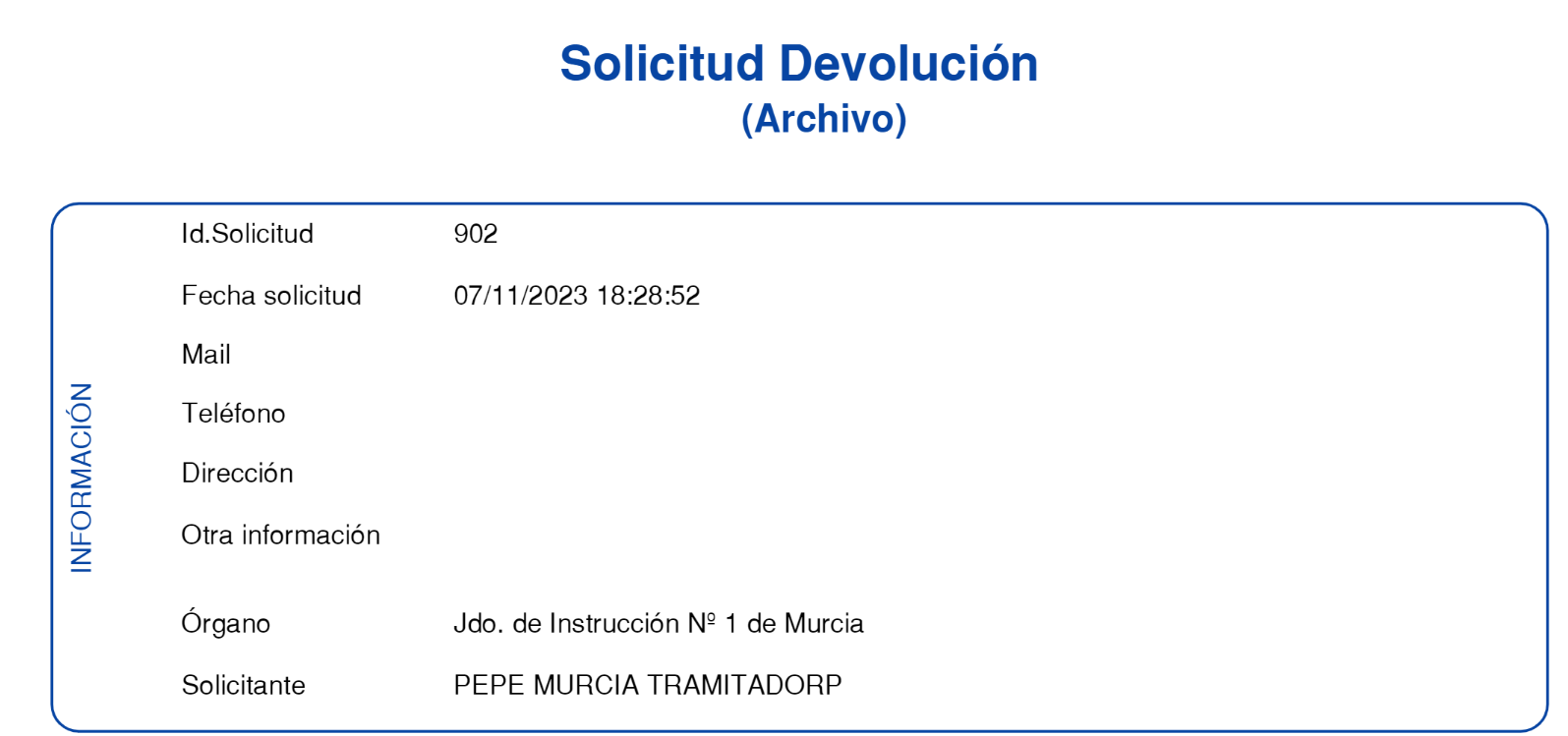 2
El usuario como órgano judicial ha solicitado la devolución de una pieza/objeto que se encontraba en su posesión (Prestado).
Se seleccionan las solicitudes a imprimir en papel que se presentan en pantalla y que desaparecerán de la pantalla después de impresas.
Se introduce la solicitud de devolución.
Aparecen los préstamos asociados a la solicitud de devolución que es necesario validar mediante el check y pulsando en el botón “Validar”.
3
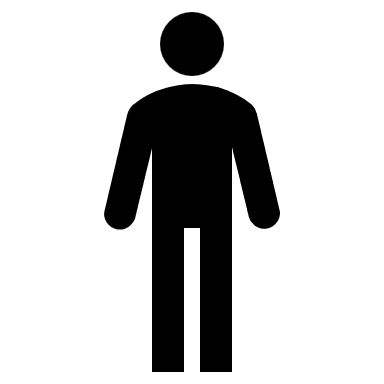 Administrador
ENTRADAS / VALIDAR DEVOLUCIONES
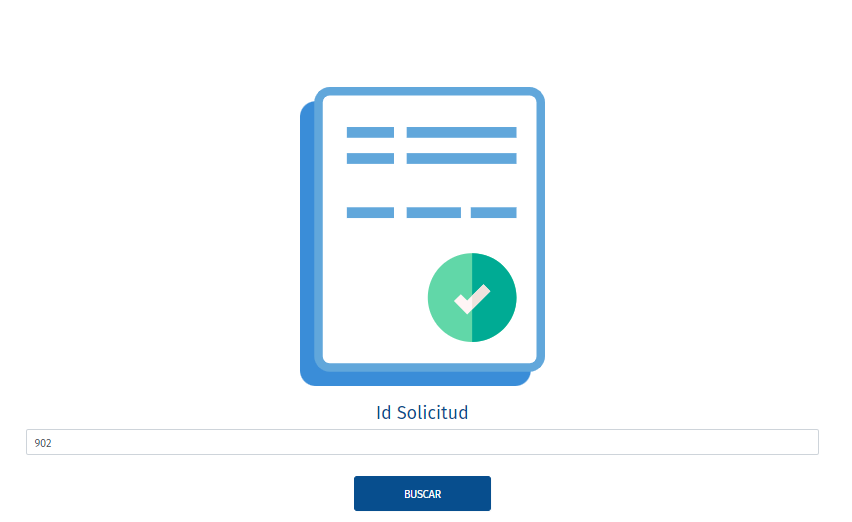 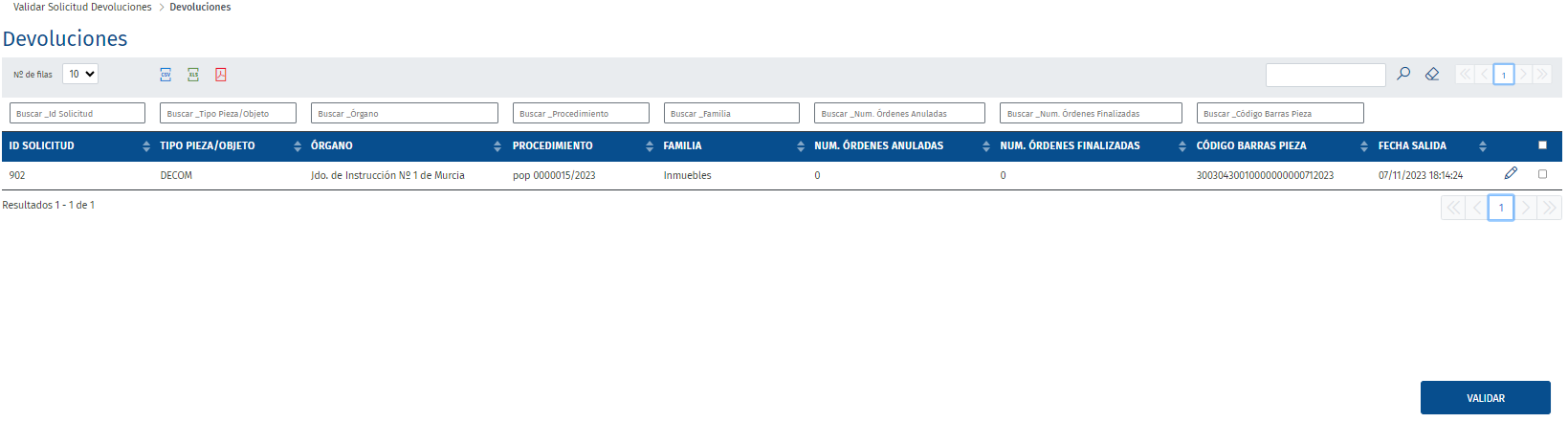 Ciclo de Devolución (III)
ORDENES DE ENTRADA / PENDIENTES
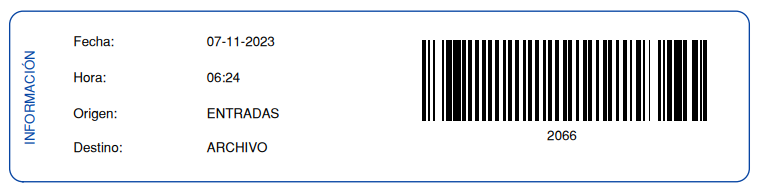 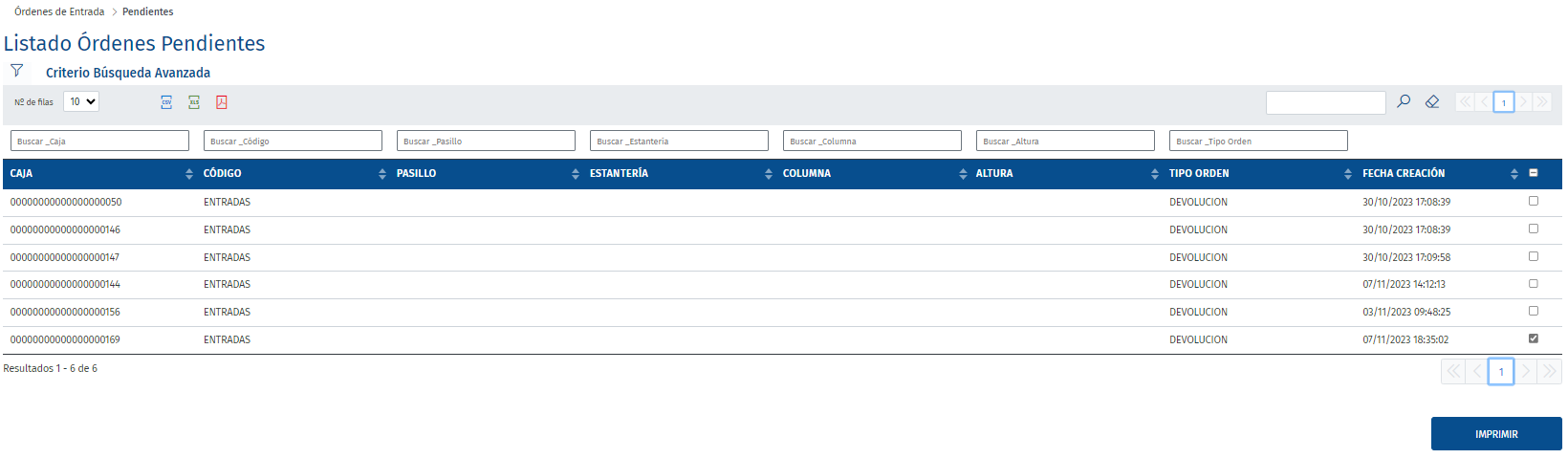 A continuación, el Operario imprime las órdenes de entrada de tipo devolución mostrándose las que están en estado “Creada”.
En esta impresión las órdenes se muestran ordenadas en función de la ubicación en destino con el fin de depositar el depósito.
4
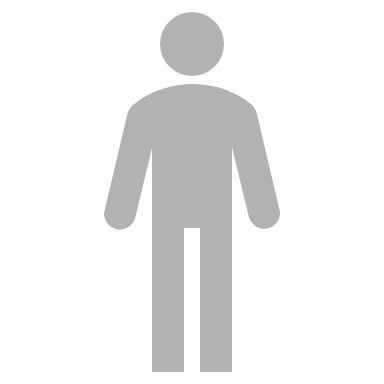 Operario
ORDENES DE ENTRADA / VALIDACIÓN
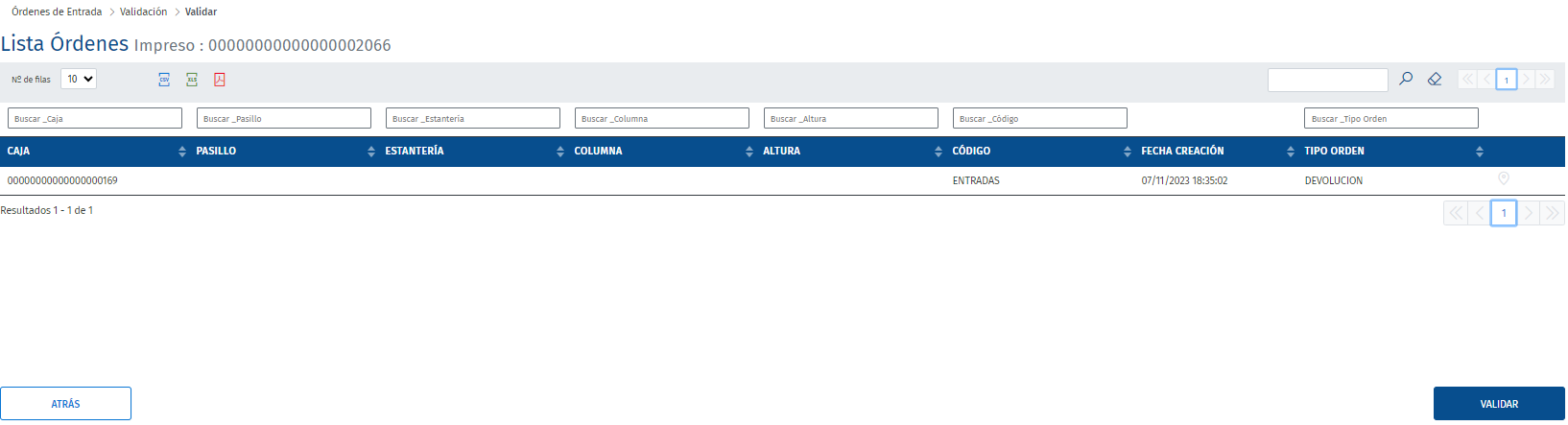 Se debe introducir el código de impresión correcto.
A continuación, se muestran las órdenes asociadas a dicho impreso que será necesario validar para finalizar el ciclo de devolución.
5
ÍNDICE
01
Visión General
Parametrización
Ciclo de Alta/Archivado
Ciclo de Préstamo
Ciclo de Devolución
Cambio de Órgano/Procedimiento
Baja de Piezas / Registro de Otros Piezas / Otros Efectos
02
03
04
05
06
07
Cambio de Órgano/Procedimiento
Mediante esta funcionalidad se permitirá  cambiar una pieza/objeto/otras piezas/efectos de un órgano judicial a otro y/o en un procedimiento judicial a otro.
El cambio se podrá realizar siempre y cuando la pieza/objeto/otras piezas/efectos no estén en estado CREADA ni BAJA, y la caja no se encuentre en estado ABIERTA o VACÍA.
ADMINISTRAR / CAMBIO DE ÓRGANO/PROCEDIMIENTO
En primer lugar, se seleccionará el órgano de origen y en el siguiente desplegable se deberá seleccionar entre los procedimientos existentes para el Órgano Judicial seleccionado en el campo anterior.
Se pulsa en “Buscar”.
1
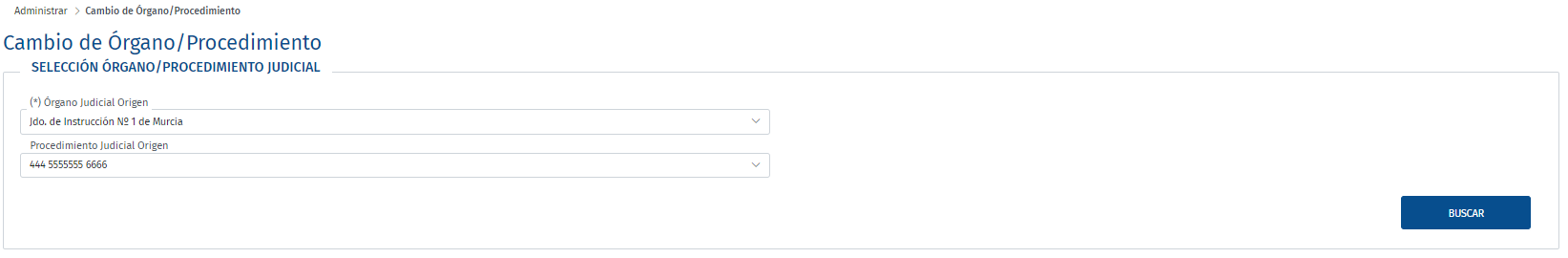 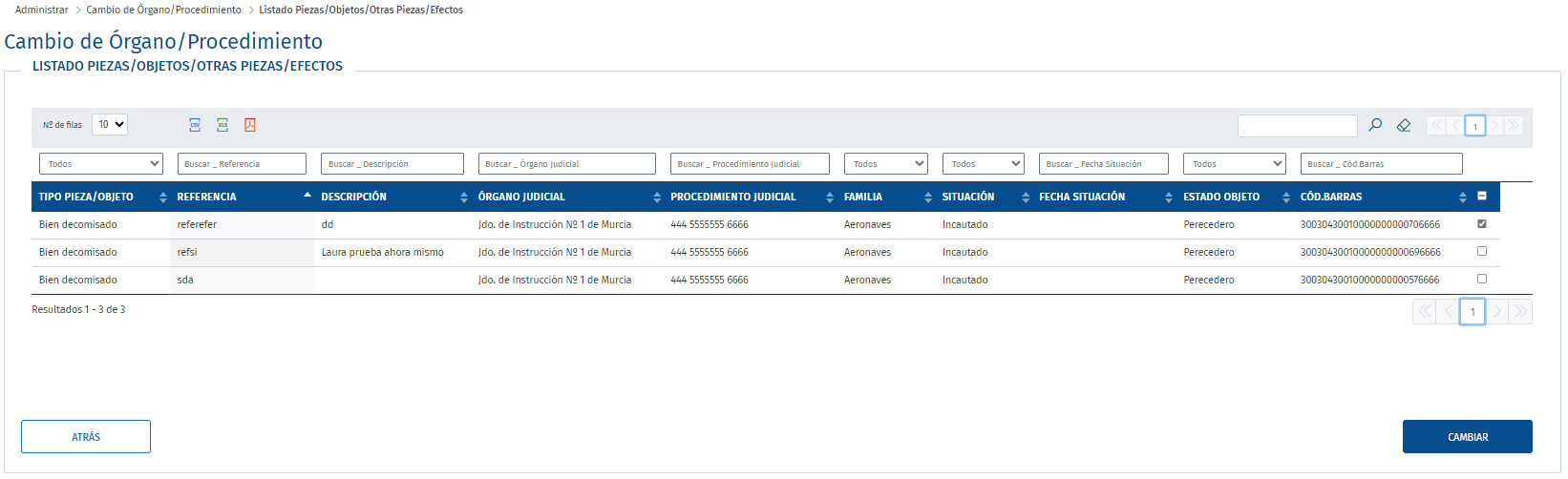 Desde la selección anterior se mostrará el listado de las piezas/objetos.
Se deberán seleccionar todas las piezas/objetos que se quieran cambiar de órgano y/o procedimiento.
Se pulsa en el botón “Cambiar”.
2
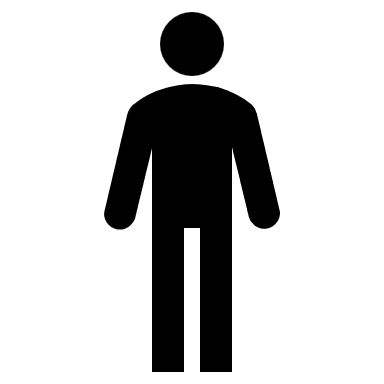 Administrador
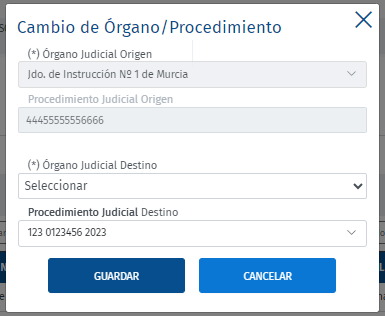 Se mostrará una pantalla emergente con los campos órgano y procedimiento de origen cumplimentados.
Se selecciona el órgano (org. Jud. pertenecientes a la sede del usuario) y procedimiento de destino (procedimientos en función de la selección anterior) del desplegable.
Al pulsar en “Guardar” se grabarán los nuevos datos del órgano y/o procedimiento para la pieza/objeto.
3
ÍNDICE
01
Visión General
Parametrización
Ciclo de Alta/Archivado
Ciclo de Préstamo
Ciclo de Devolución
Cambio de Órgano/Procedimiento
Baja de Piezas  / Registro de Otras Piezas / Otros Efectos
02
03
04
05
06
07
Baja Piezas (I)
SALIDAS / BAJA PIEZAS
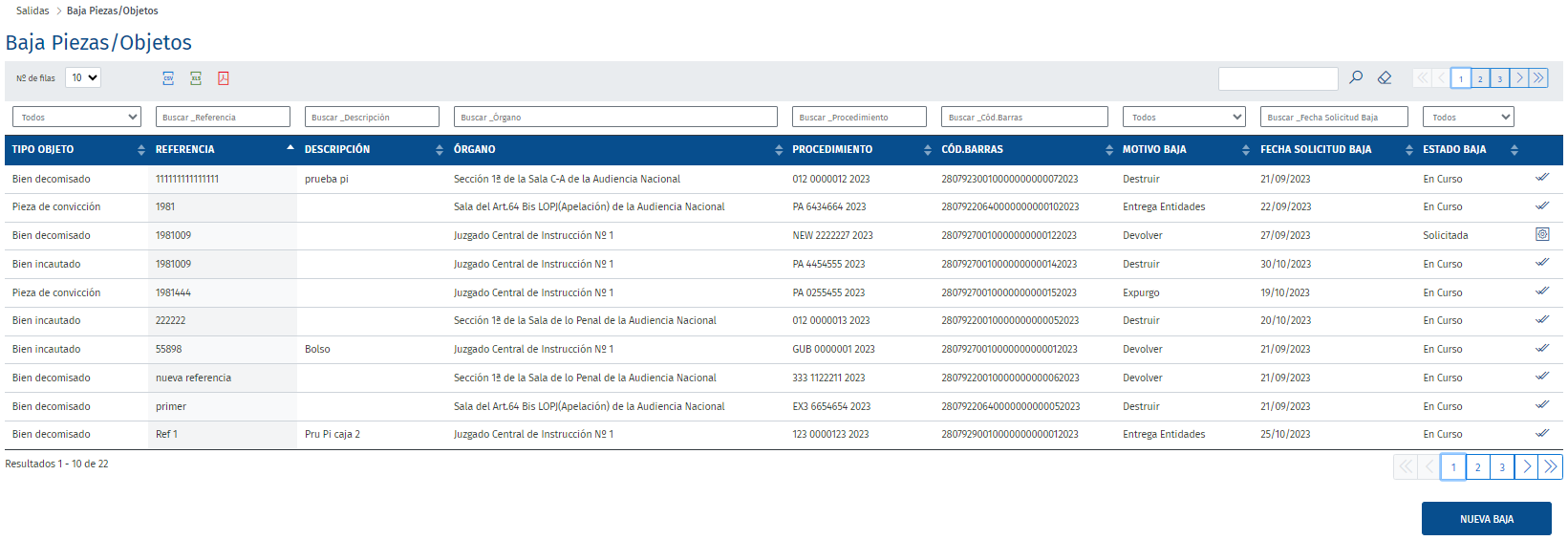 En primer lugar, se presenta un listado que contendrá las bajas de las piezas/objetos que están en estado SOLICITADAS o EN CURSO y, por tanto, pendientes de poner en curso o finalizar.
Pulsamos en “Nueva baja”.
1
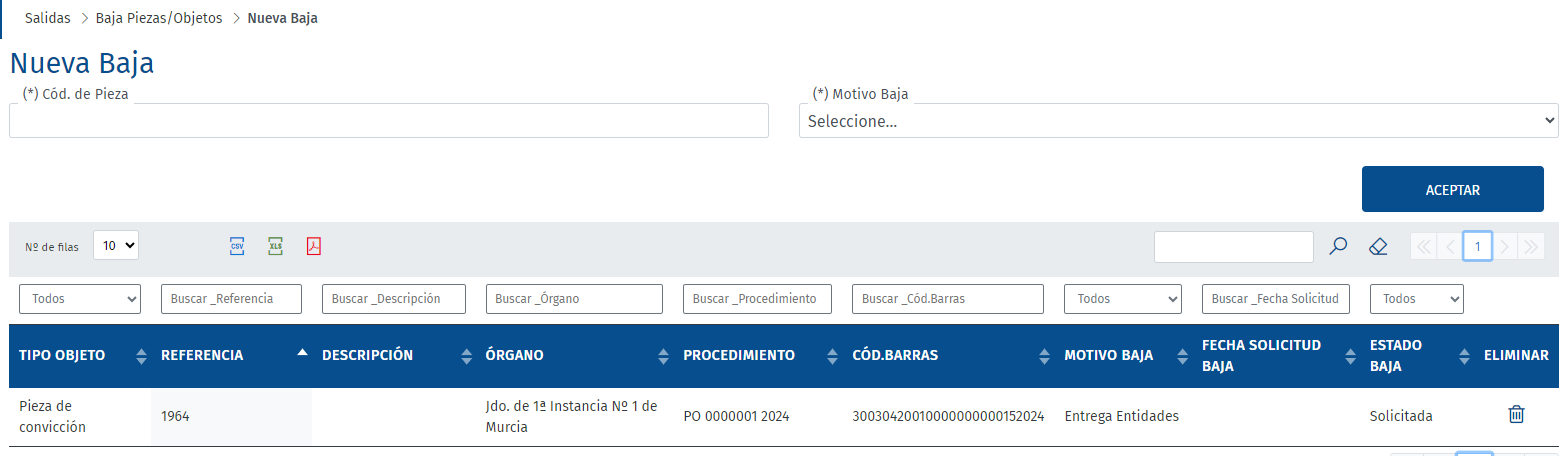 Se introduce el código de la pieza que se quiera dar de baja (deberá estar en el estado registrada o archivada), el motivo de la misma y se pulsa en “Aceptar”.
Se presentará un listado en el que se muestra la pieza que se quiere dar de baja y con su estado como “Solicitada”.
Se pulsa en “Guardar”.
2
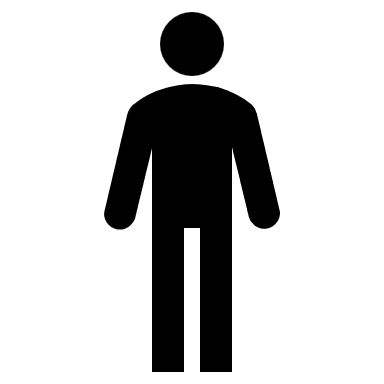 Administrador
Al pulsar en “Guardar” la pieza pasará del estado “En curso” y se solicita automáticamente una orden de baja, por lo que habrá que seguir la tramitación desde la pantalla de Órdenes de Salida para la generación de la correspondiente orden de baja de la pieza.
Si no se pulsara en “Guardar” la pieza seguirá en estado “Solicitada” y se podría tramitar en cualquier momento desde el listado de bajas en el icono
3
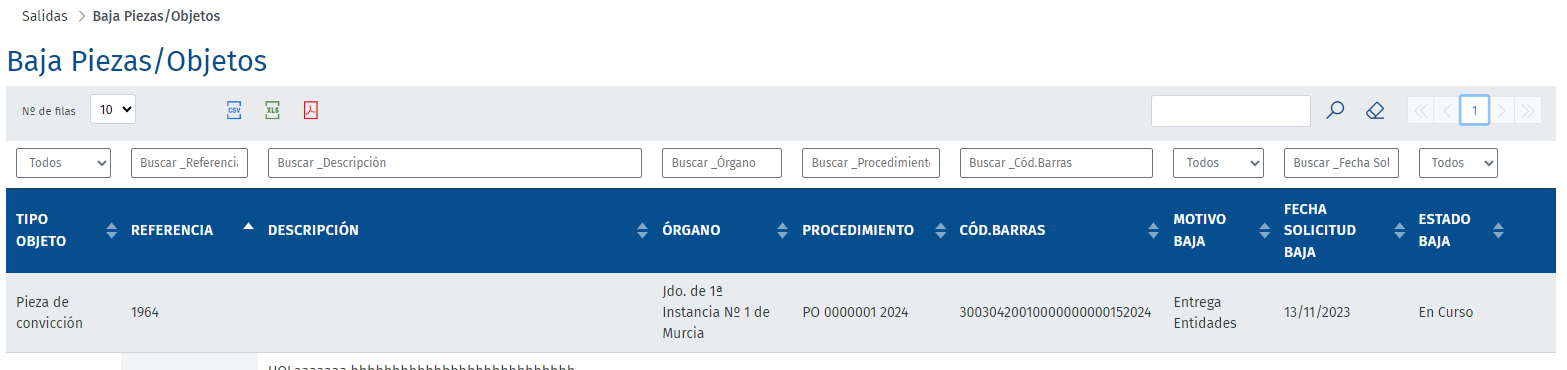 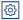 Baja Piezas (II)
ÓRDENES DE SALIDA / PENDIENTES
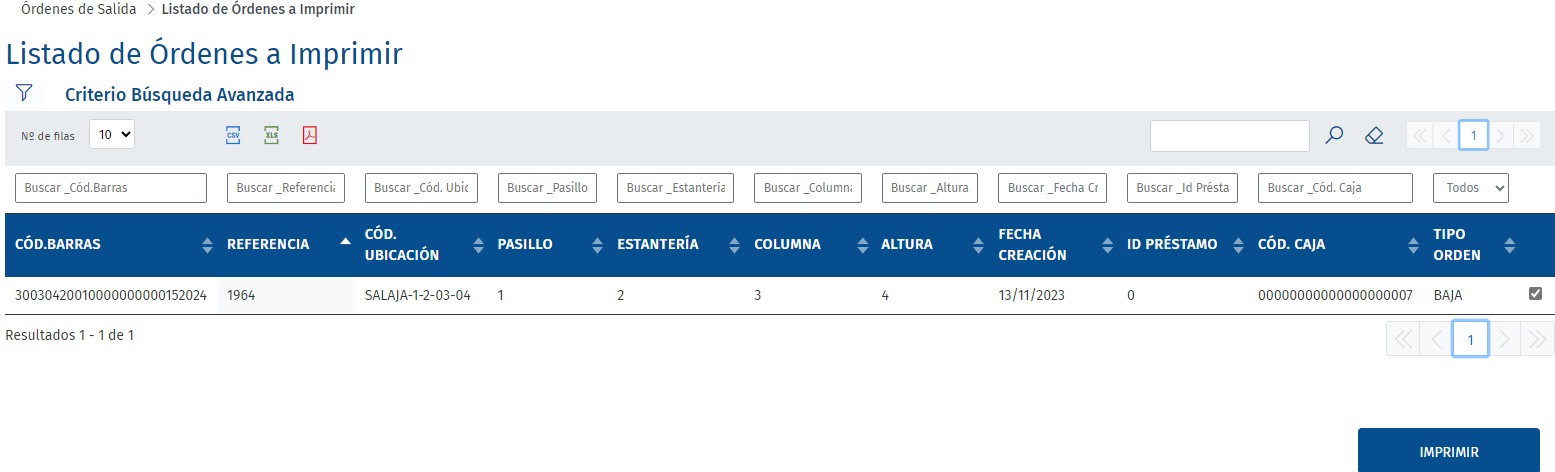 4
Desde esta sección se pulsa en “Imprimir” se imprime la orden de baja.
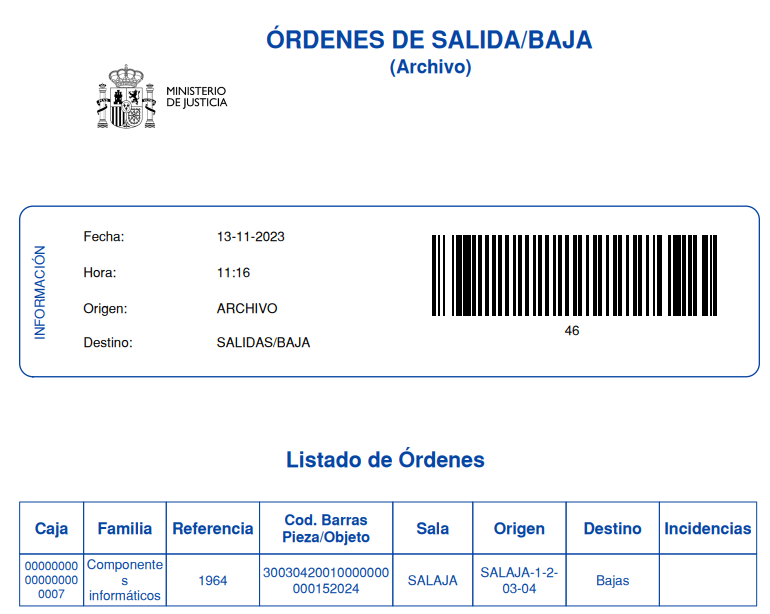 ÓRDENES DE SALIDA / VALIDACIÓN
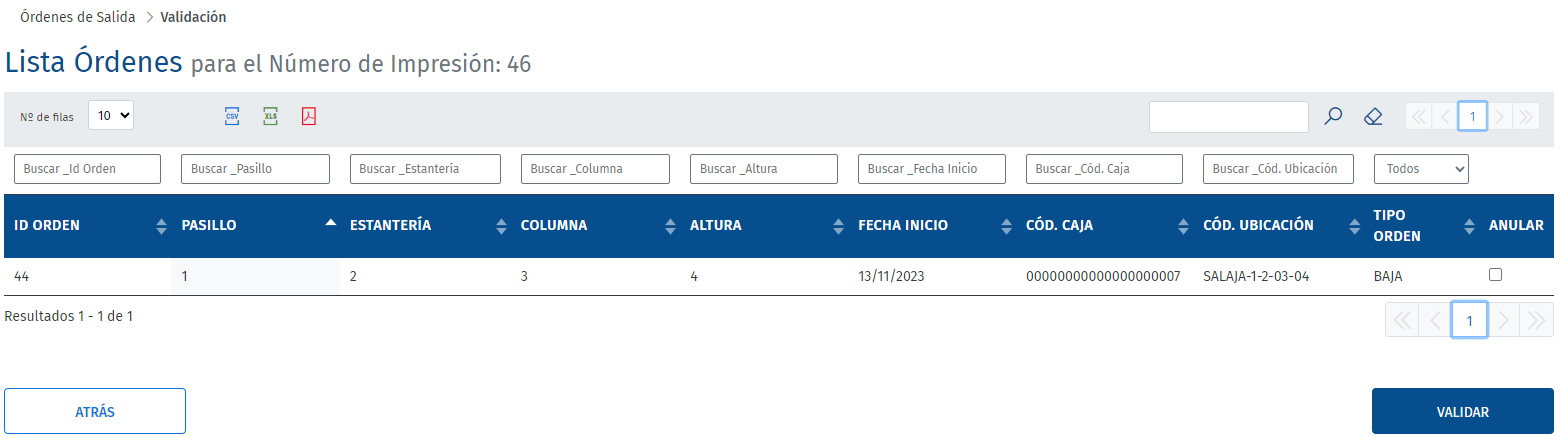 Se introduce el código de impresión y se valida la orden de baja.
5
Finalmente se debe finalizar la baja de la pieza pulsando a su icono asociado        a la pieza/objeto de baja, que abrirá una ventana emergente en la que habrá que rellenar los campos obligatorios y pulsar en “Finalizar”, dando por terminado el ciclo de baja.
SALIDAS / BAJA PIEZAS
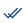 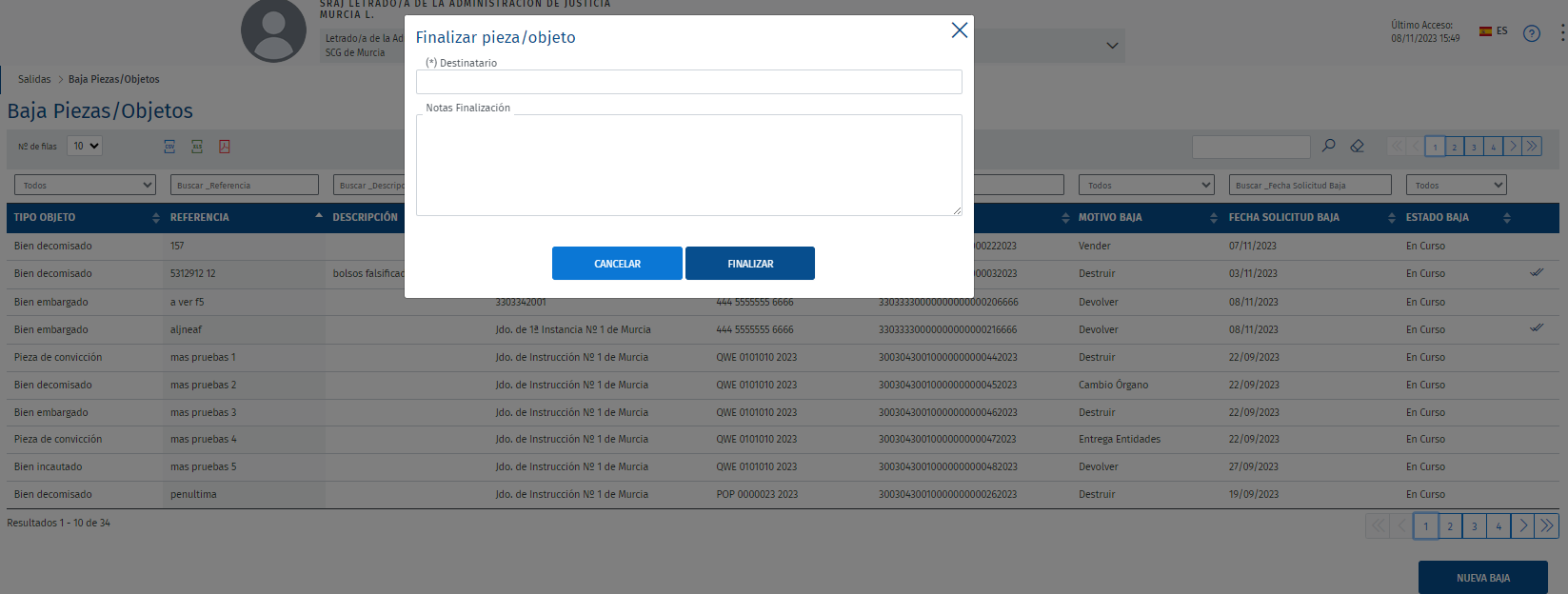 6
Registro Otras Piezas / Efectos (I)
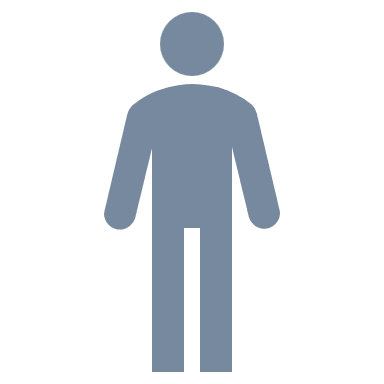 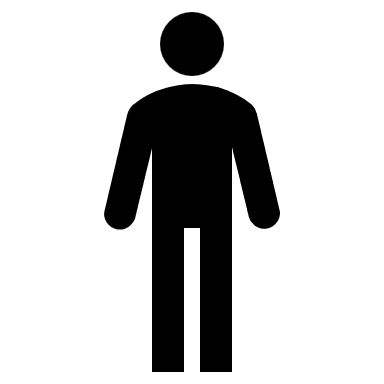 Órgano Judicial
Mediante esta funcionalidad se podrán registrar otros tipos de piezas o efectos que no se ubicarán físicamente en los depósitos destinados a las piezas ya que  no serán directamente responsabilidad del Archivo o del Órgano Judicial. Pueden ser vehículos, armas, drogas, etc.
Sobre estos no se podrán realizar solicitudes de préstamo y devolución.
Administrador
ENTRADAS/ REGISTRO OTRAS PIEZAS/EFECTOS
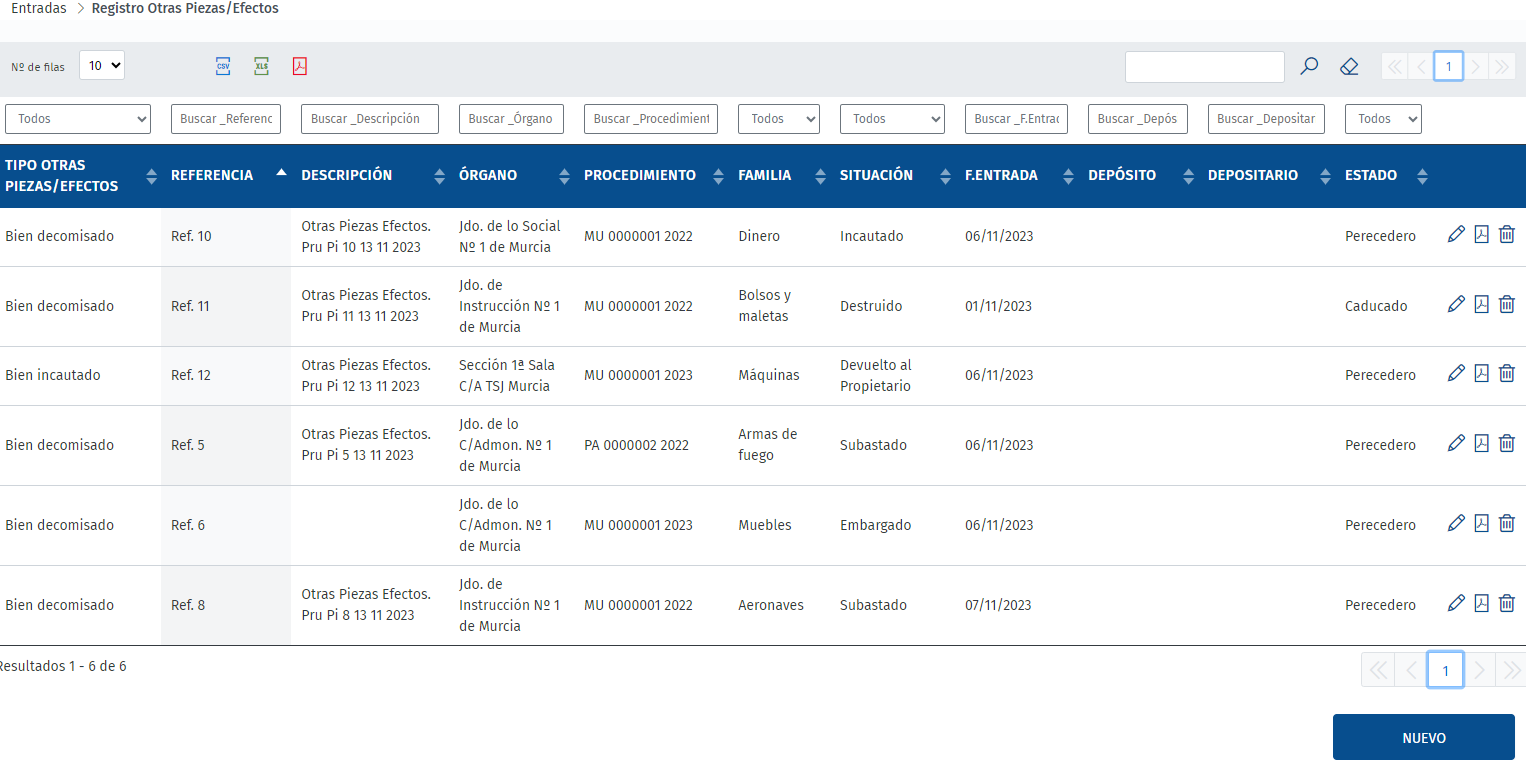 1
En primer lugar, se presenta un listado que contendrá todos los efectos que se hubieren registrado en relación con el órgano logado. Sobre cada uno de ellos se podrán realizar las acciones de modificar, generar ficha y eliminar.
Pulsamos en “Nuevo”.
Registro Otras Piezas / Efectos (II)
ENTRADAS/ REGISTRO OTRAS PIEZAS/EFECTOS - Nuevo
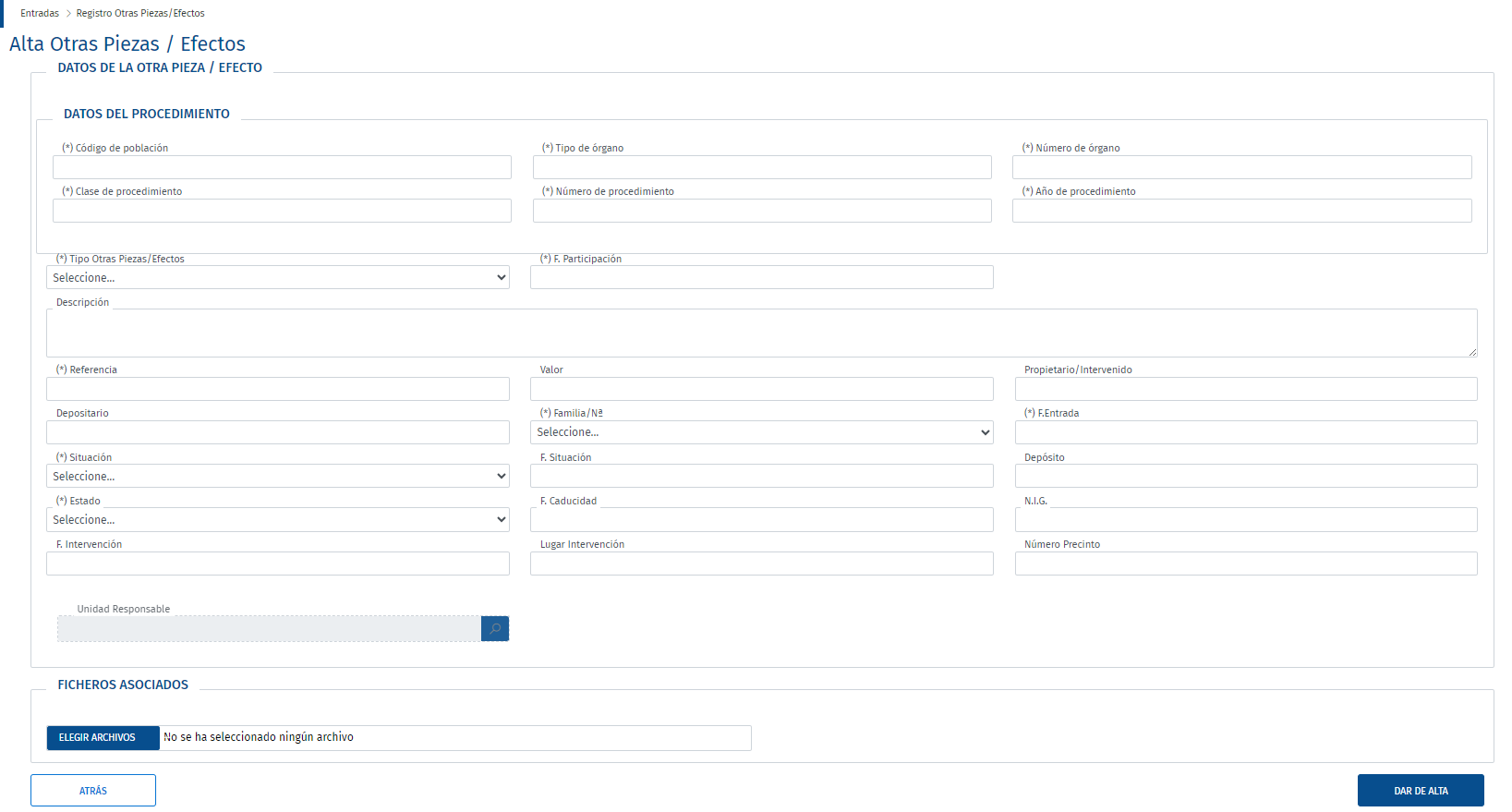 Al pulsar el botón “Nuevo” se muestra el formulario del alta de otras piezas/efectos y  se deben cumplimentar, al menos, sus datos obligatorios.

Terminado de cumplimentar se pulsa en “Dar de alta” y ya se podrá acceder a todos sus datos desde el listado general.

Se podrán anexar imágenes en el alta de otras piezas/efectos. En la ficha asociada a la pieza se mostrará la primera imagen adjuntada en la otra pieza/efecto.
2
?
?
?
Gracias por su atención
Javier Montejo Cabrero
Javier.montejo@mju.es 

Laura García Alhambra
Laura.garciaalhambra@empresas.justicia.es